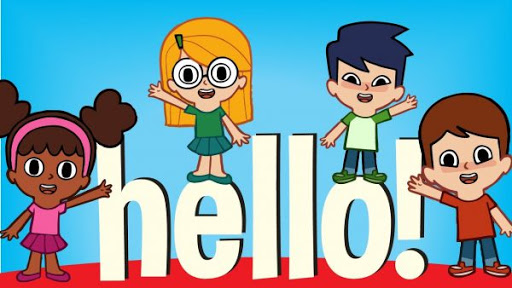 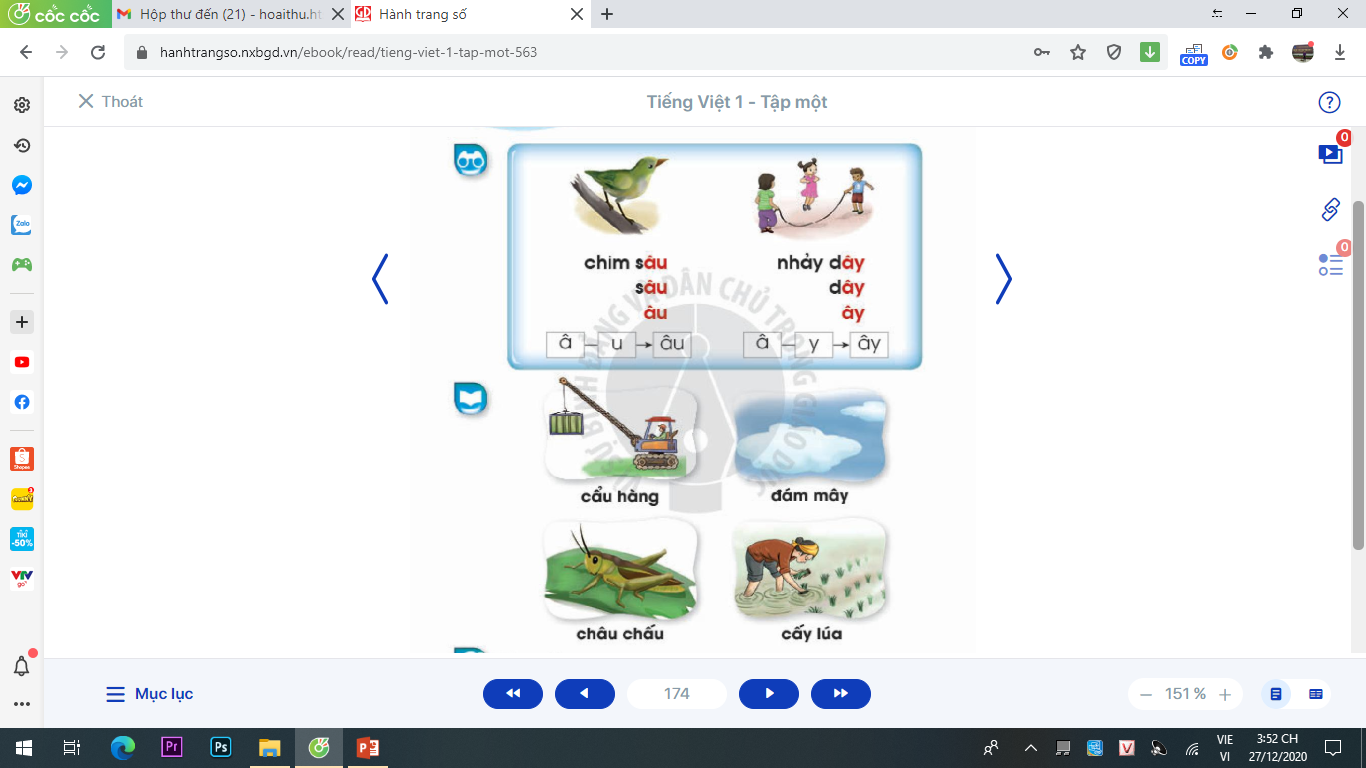 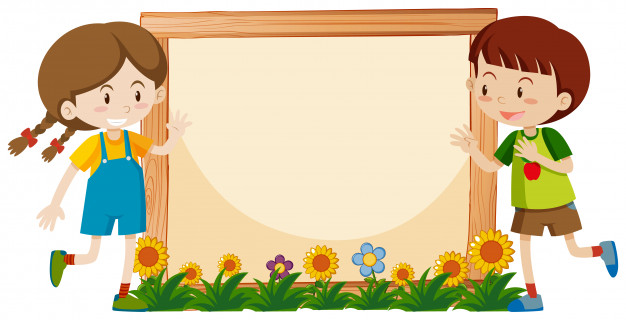 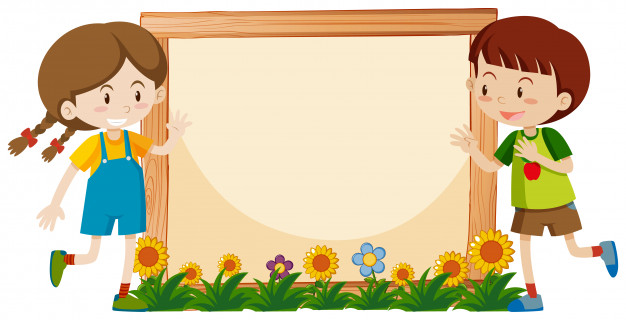 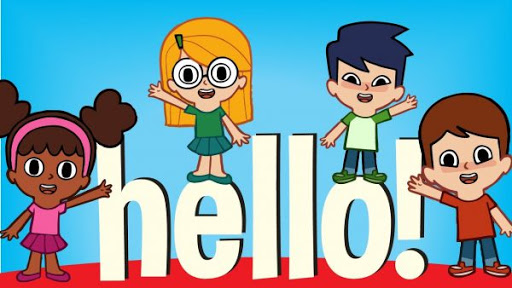 Bài 82:
eo êu
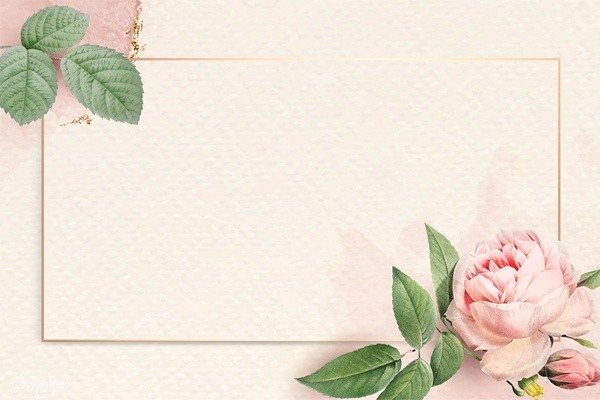 Khám phá
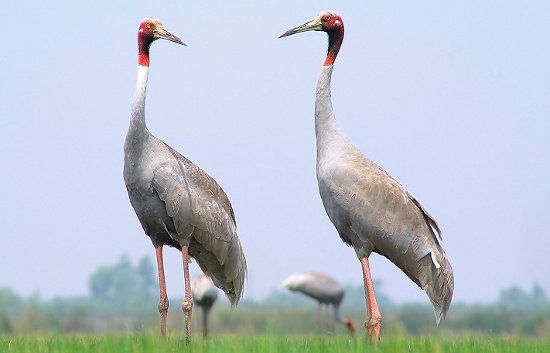 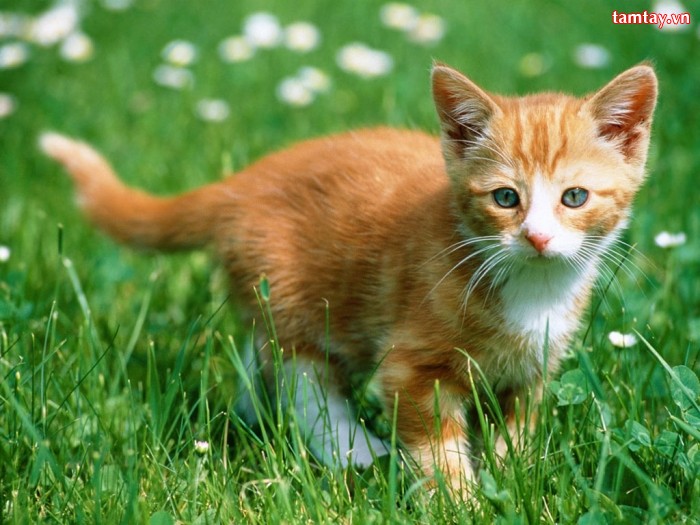 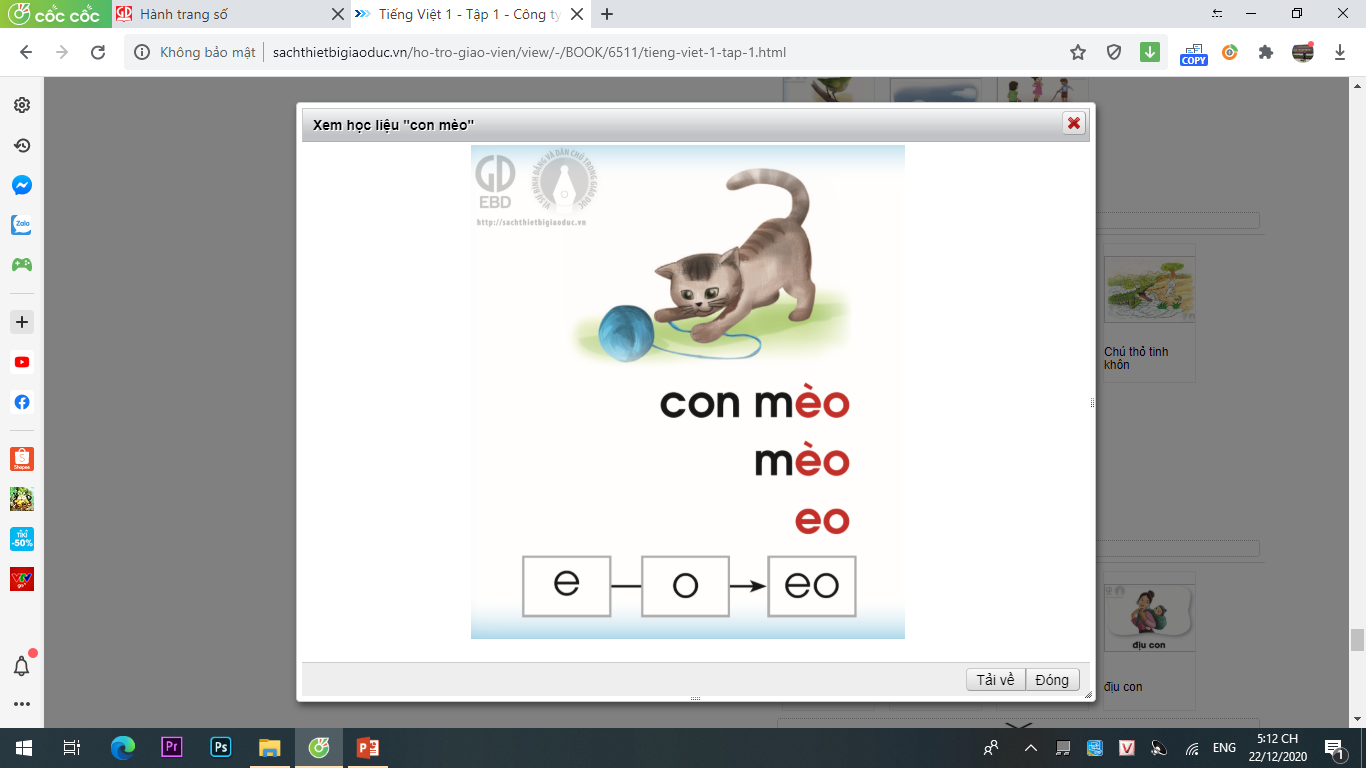 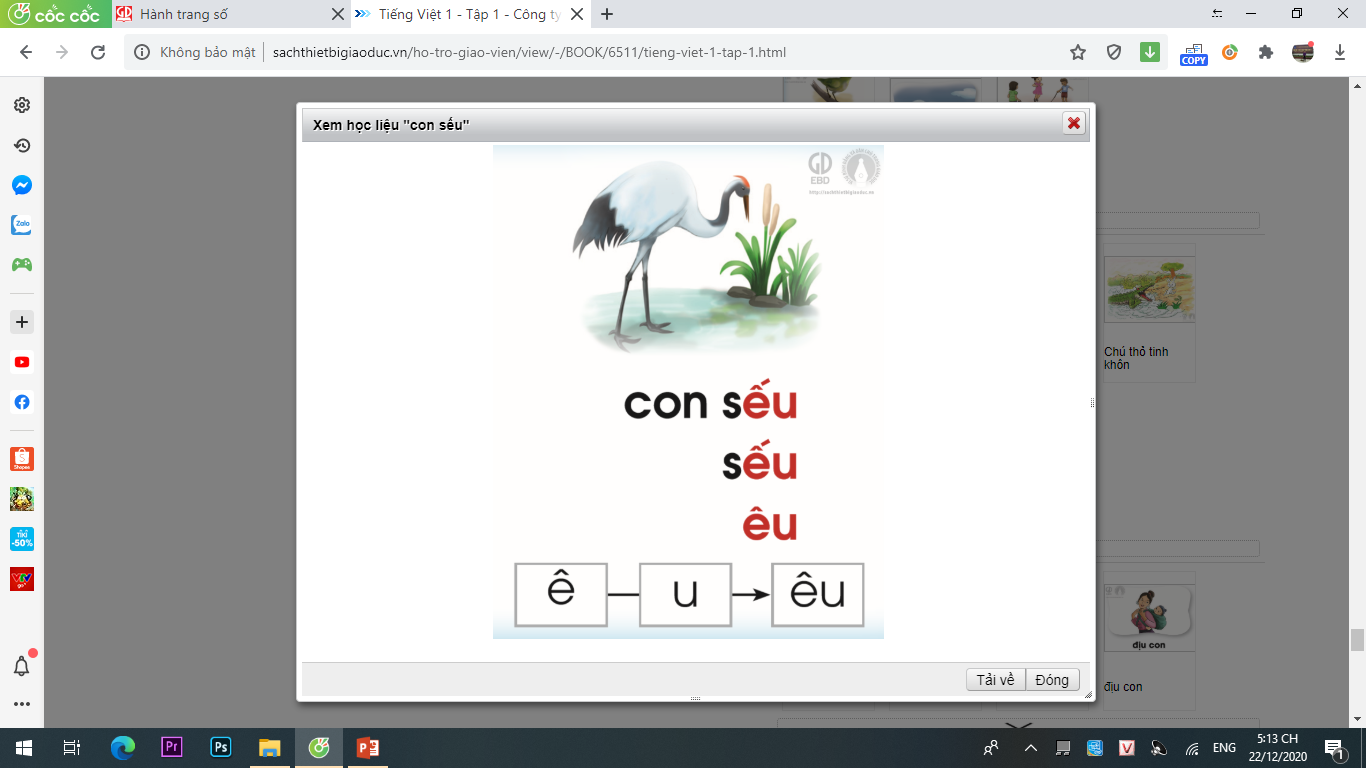 con mèo
con sếu
mèo
sếu
o
eo
eo
e
ê
êu
u
êu
êu
u
ê
e
o
eo
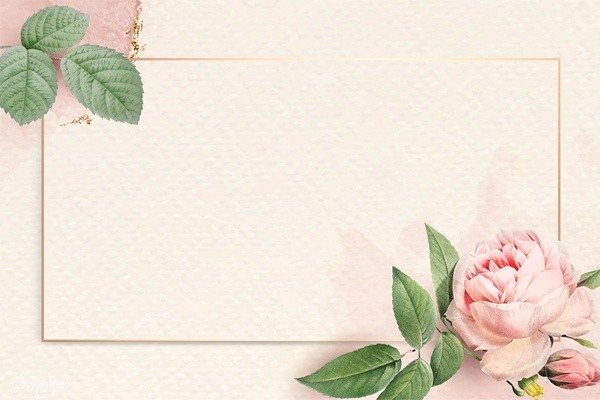 Đọc từ 
ứng dụng
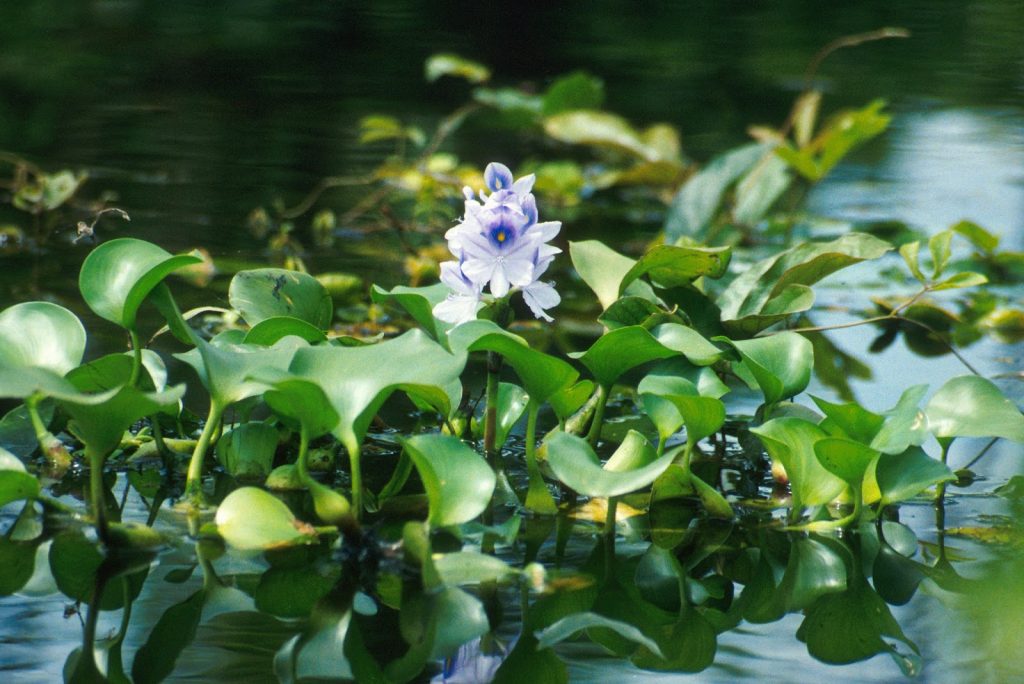 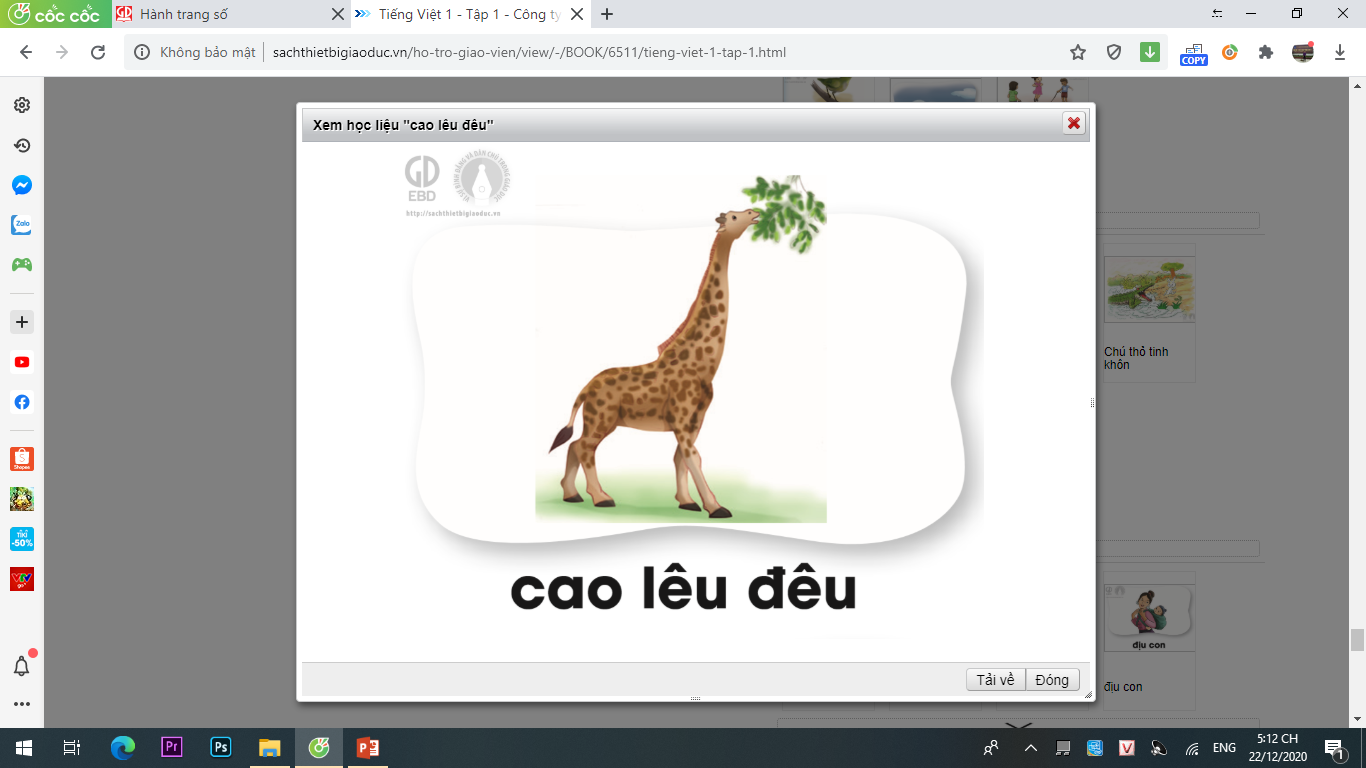 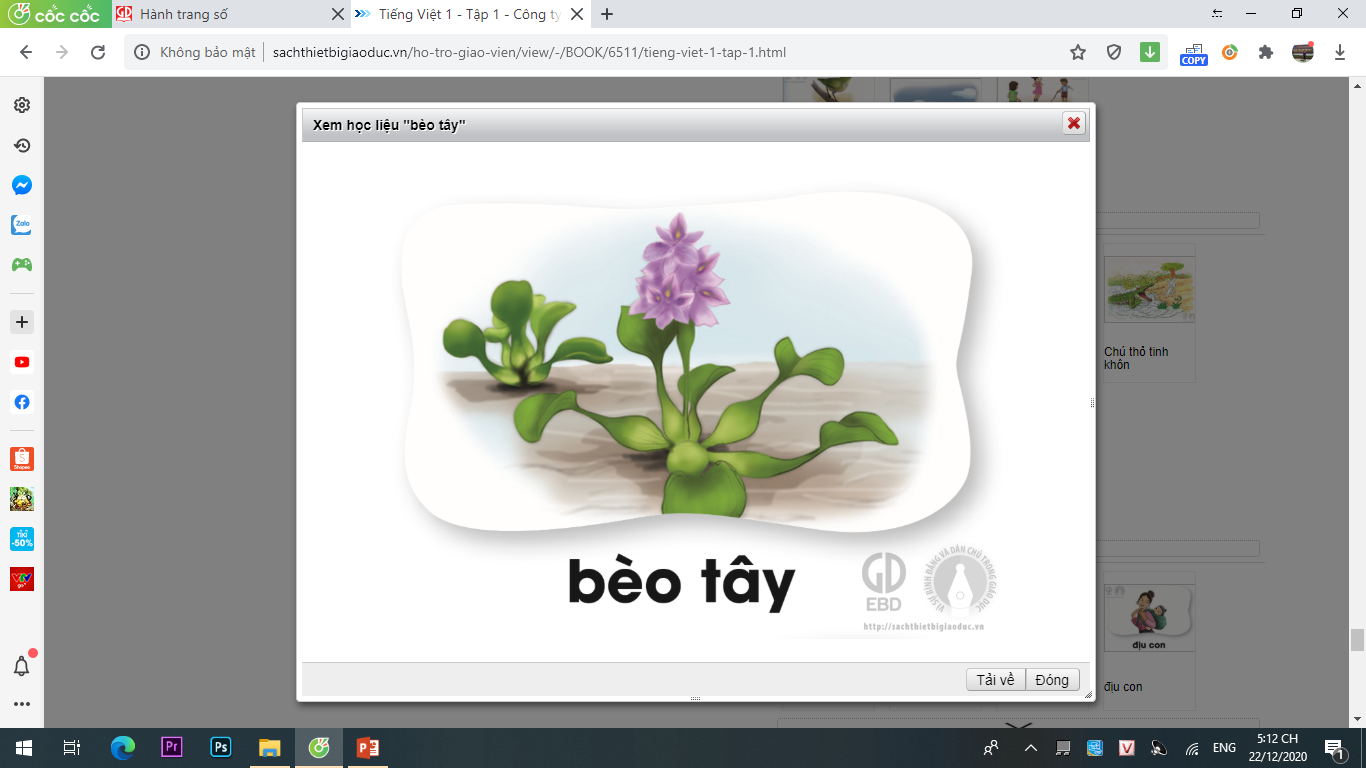 bèo tây
cao lêu đêu
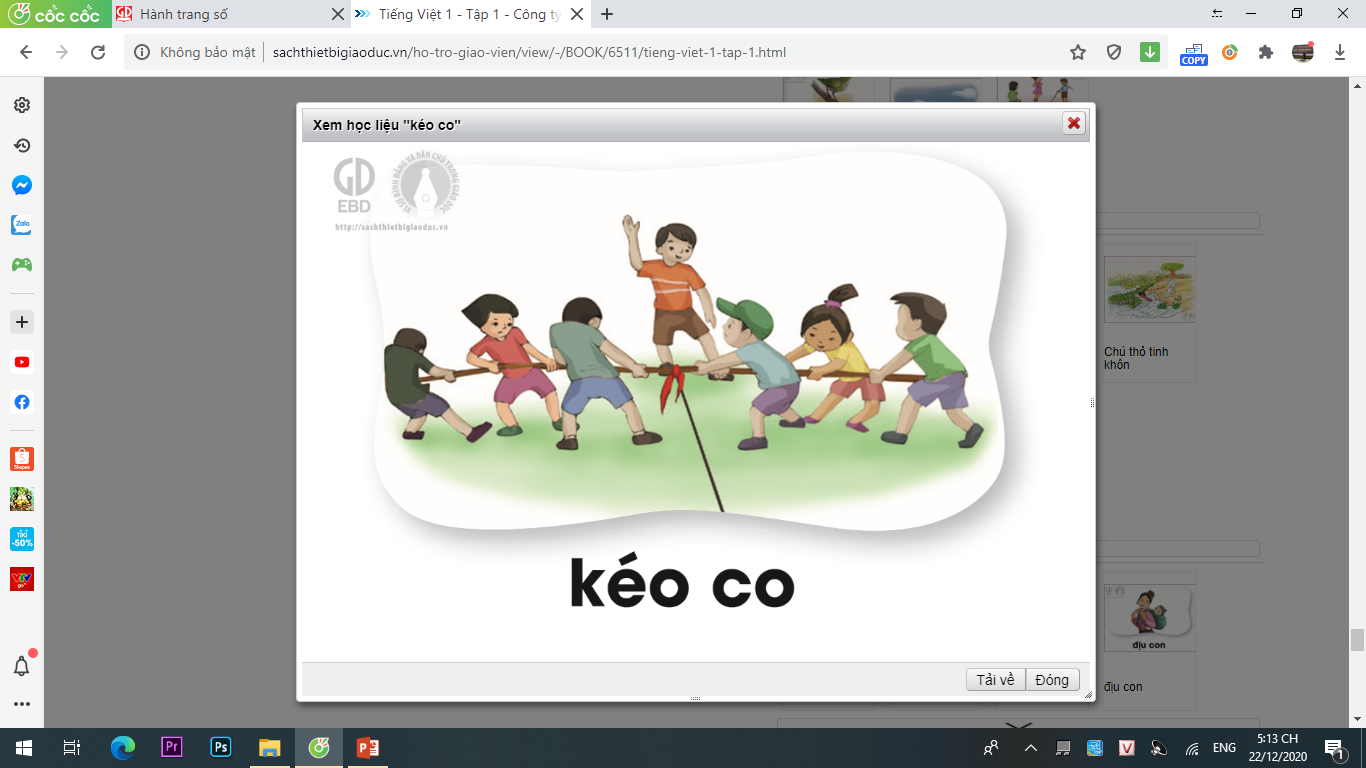 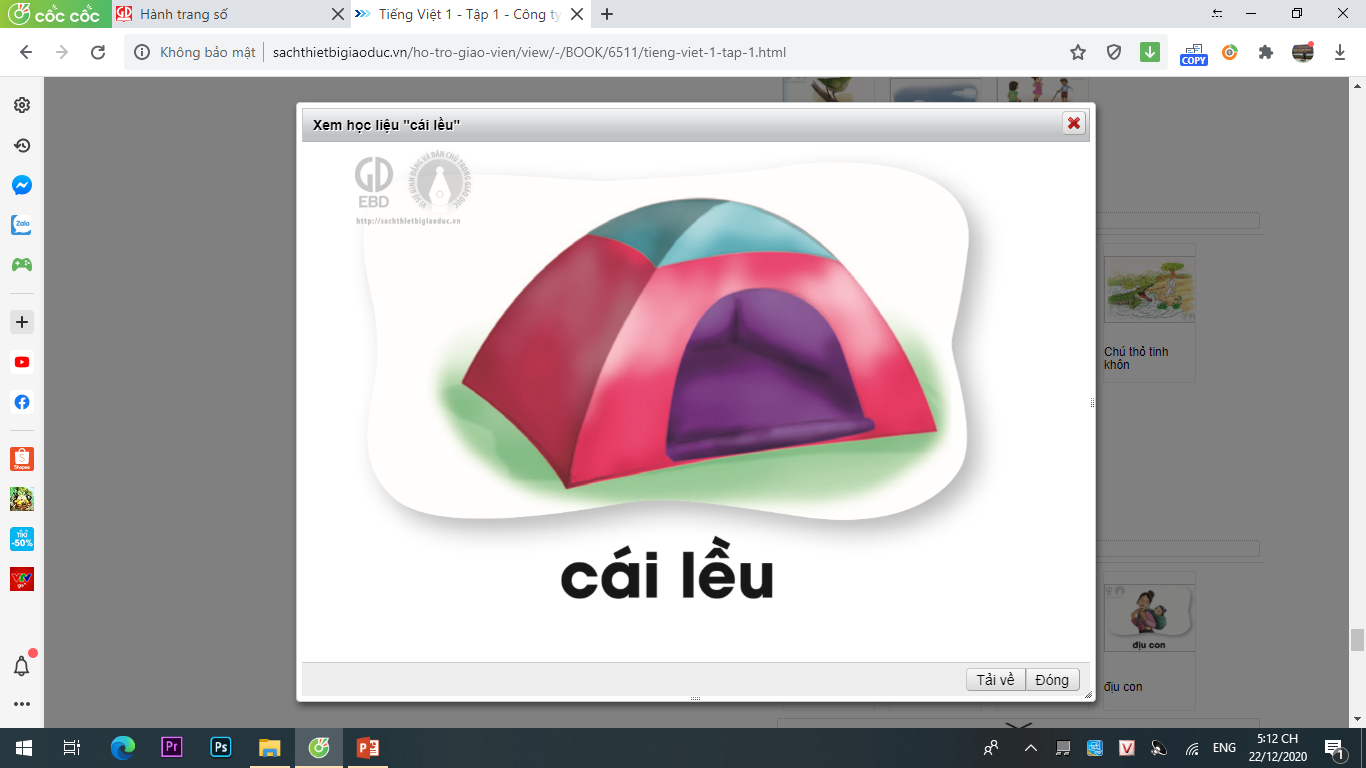 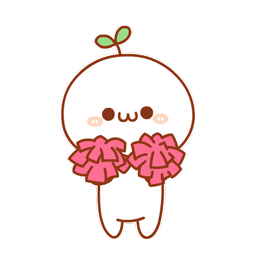 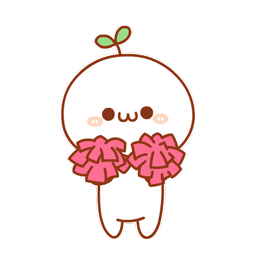 kéo co
cái lều
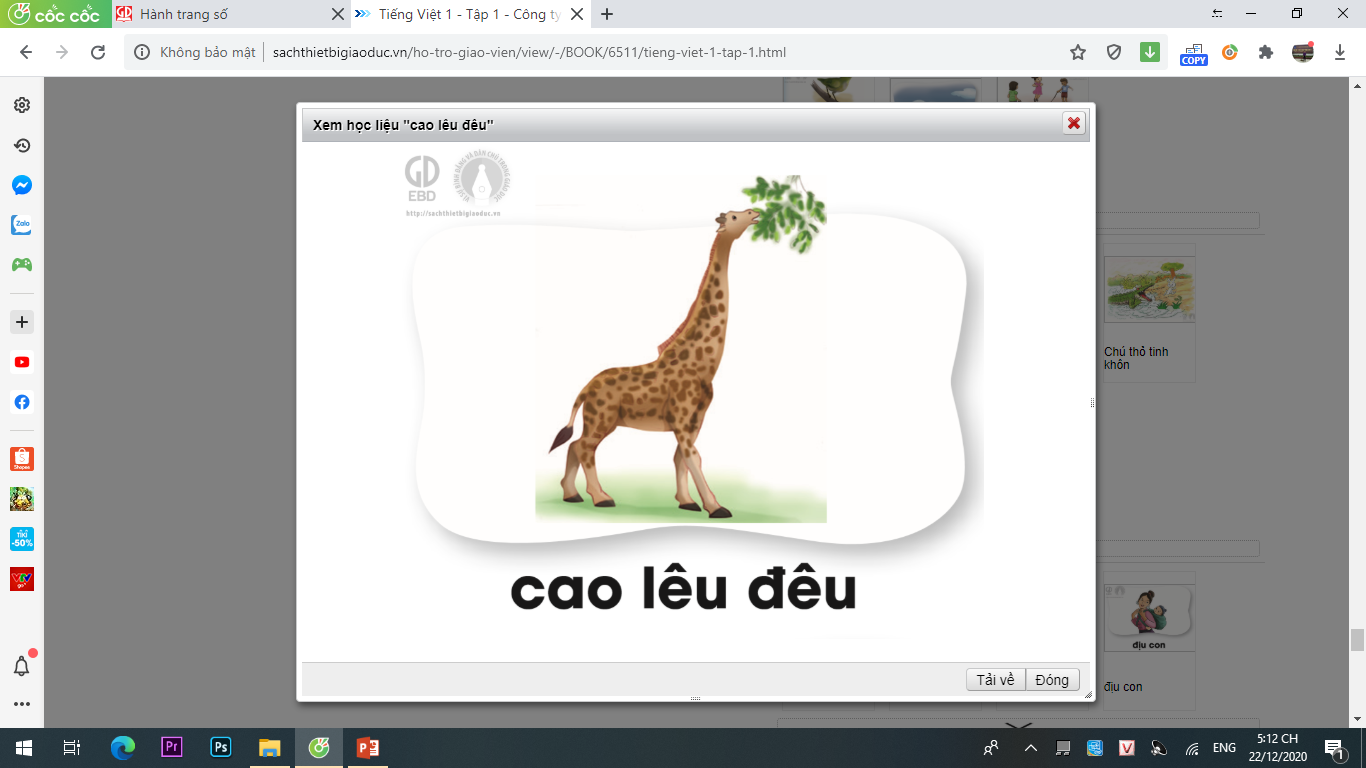 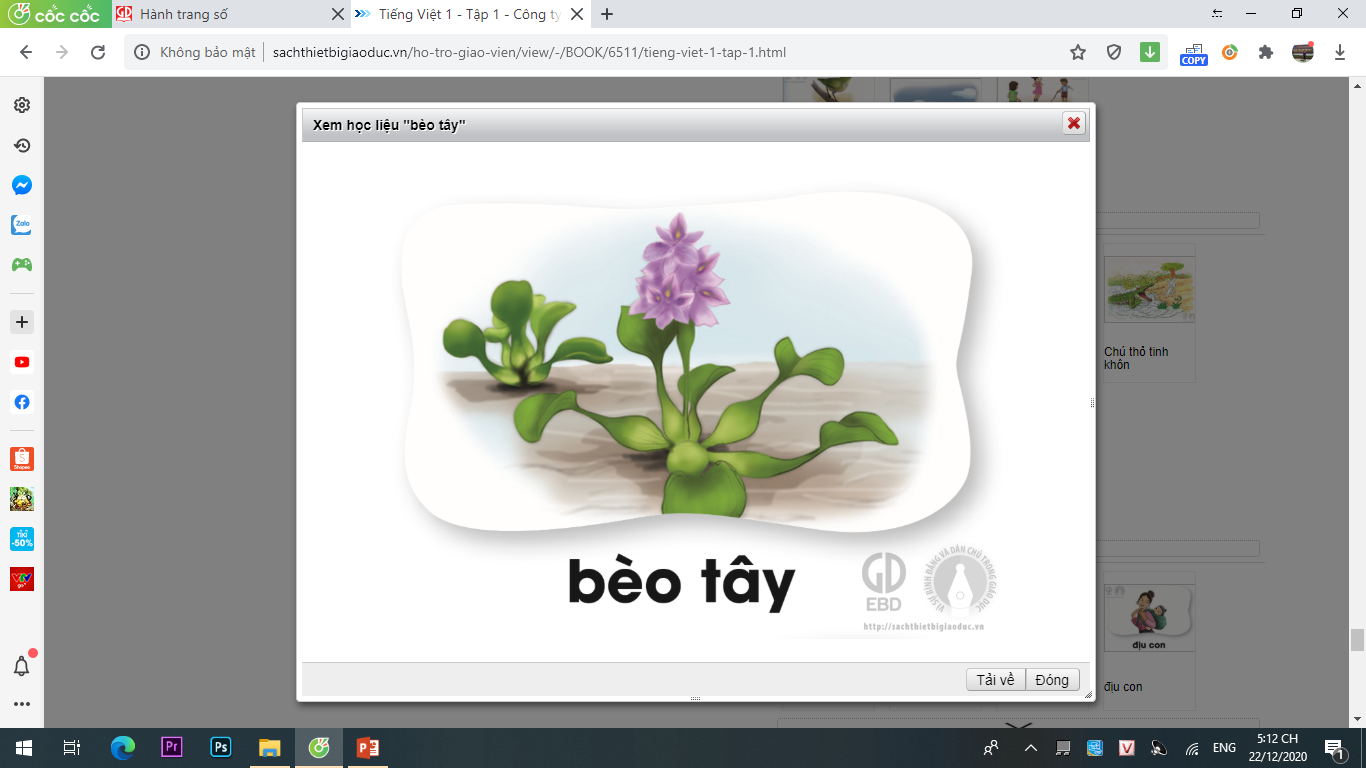 bèo tây
cao lêu đêu
êu
eo
êu
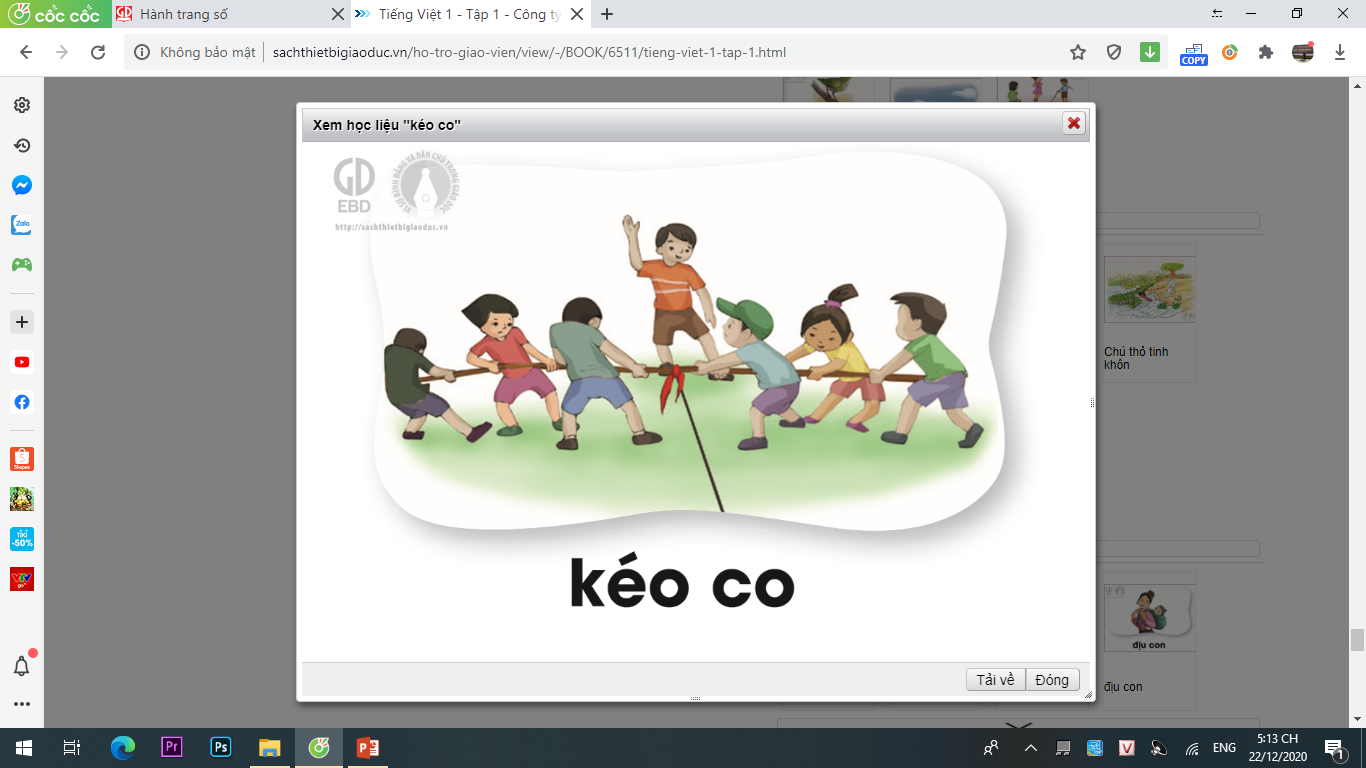 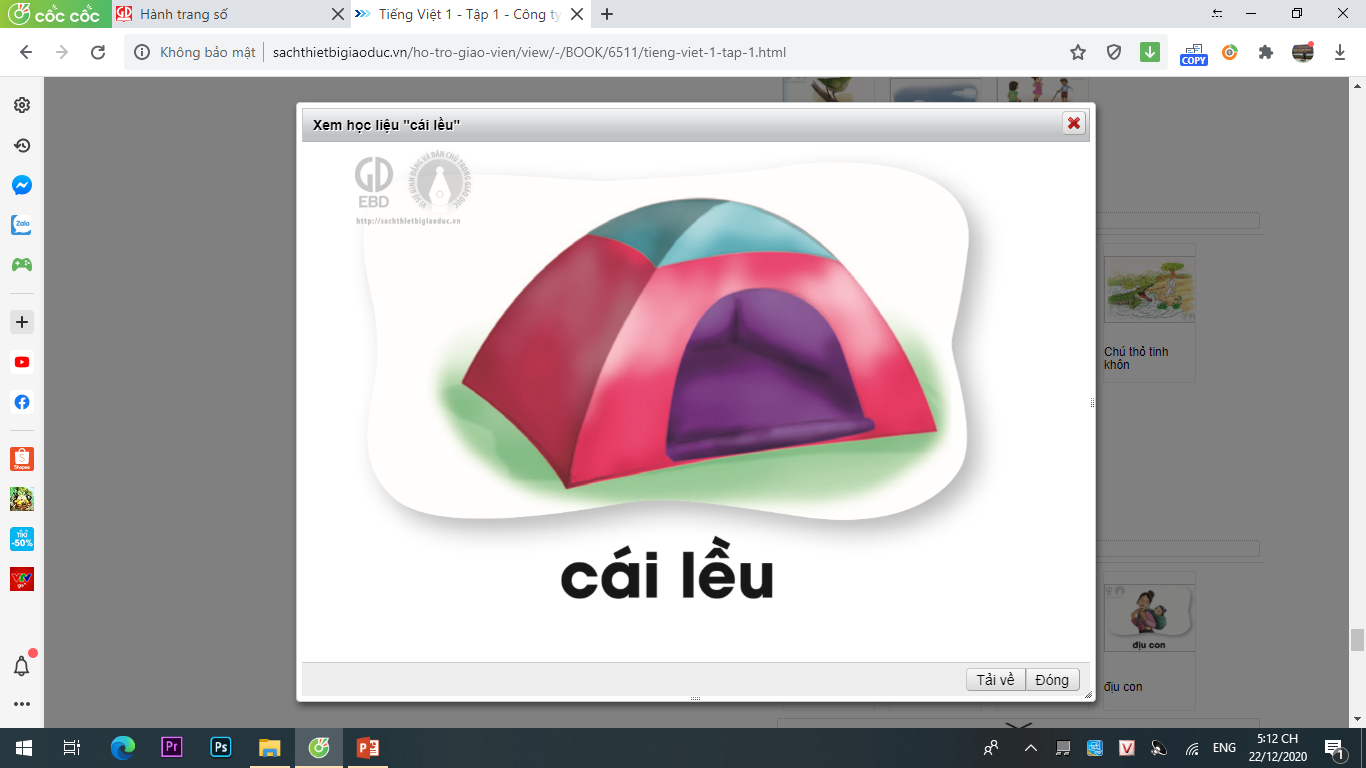 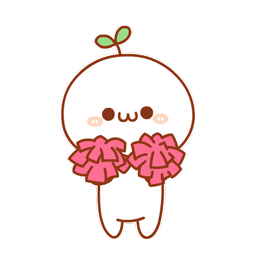 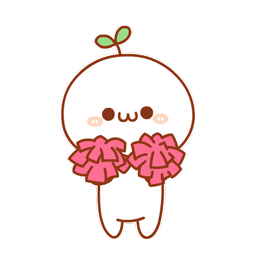 êu
kéo co
cái lều
eo
Tạo tiếng
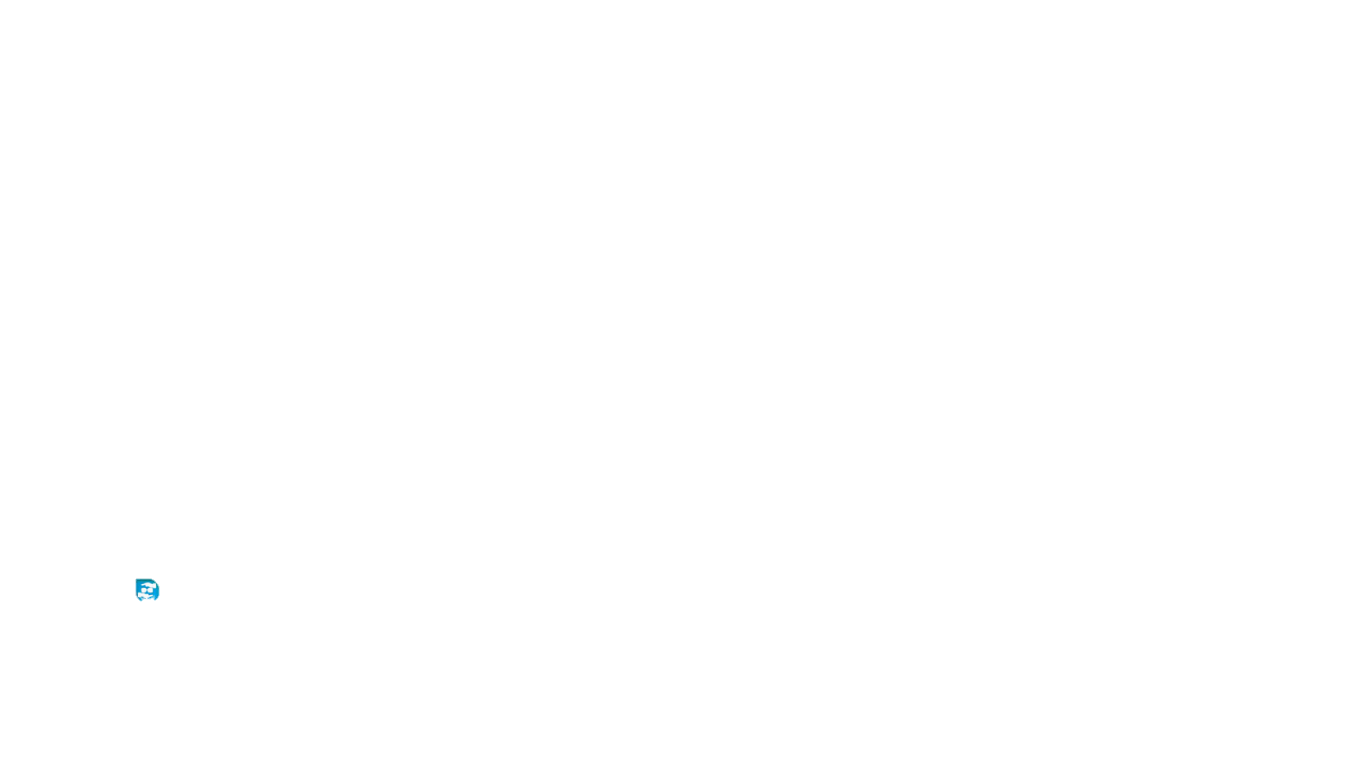 kéo
k
eo
kéo
´
cái kéo
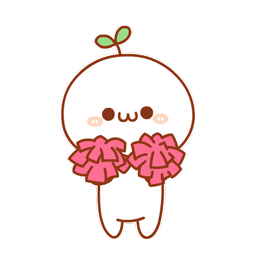 Tạo tiếng
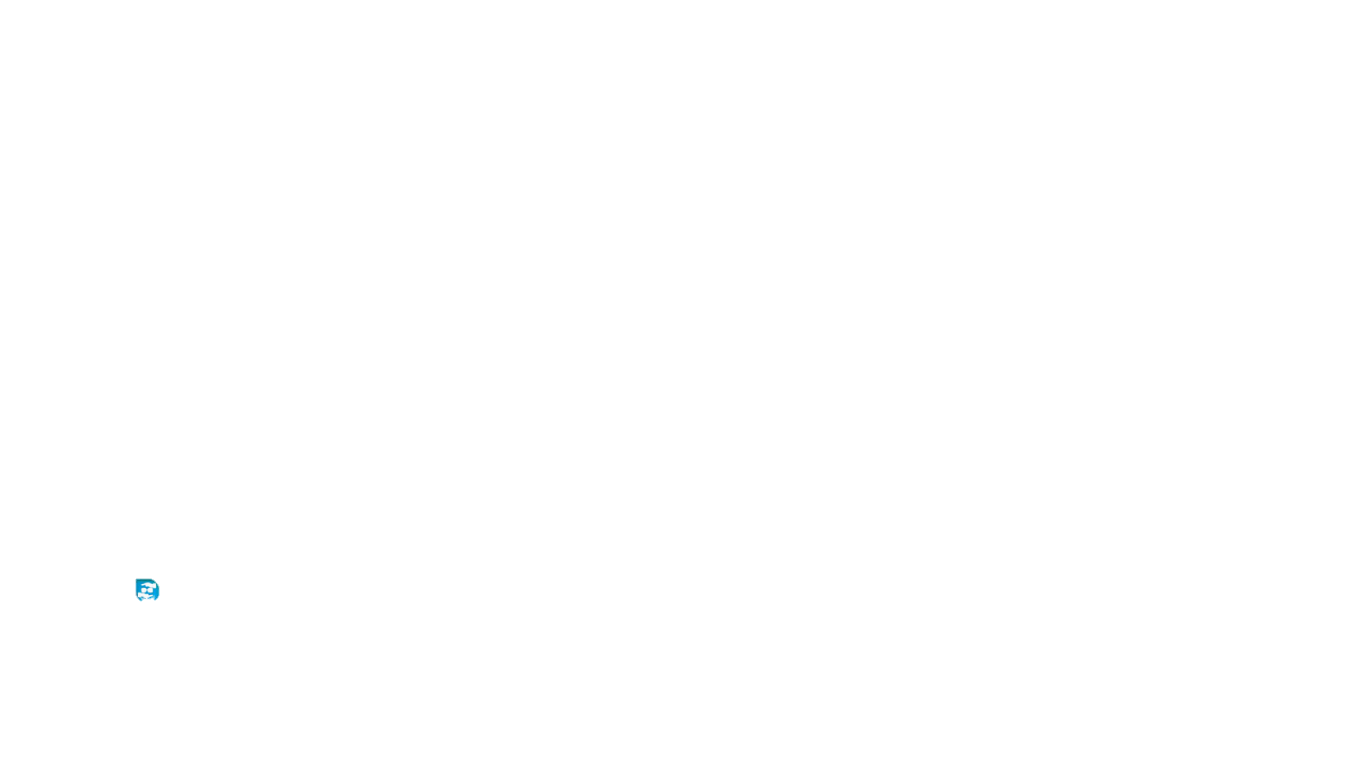 .
.
eo
̀
̀
́
́
̉
̉
̃
̃
êu
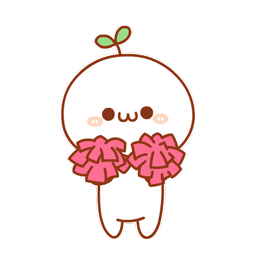 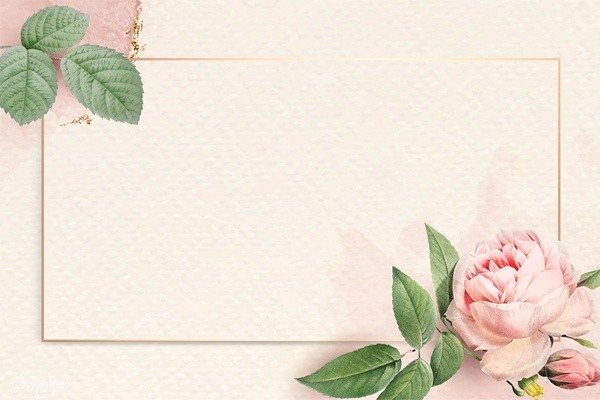 Viết
eo
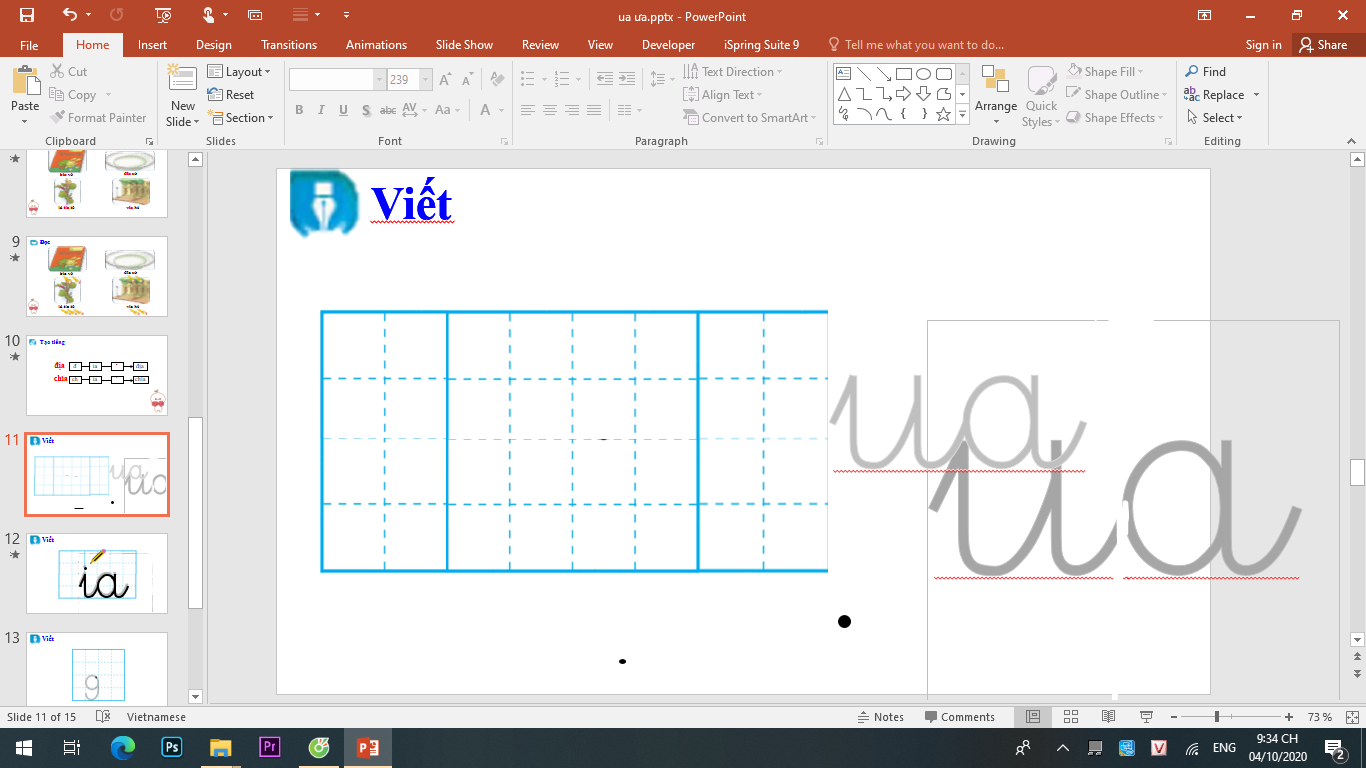 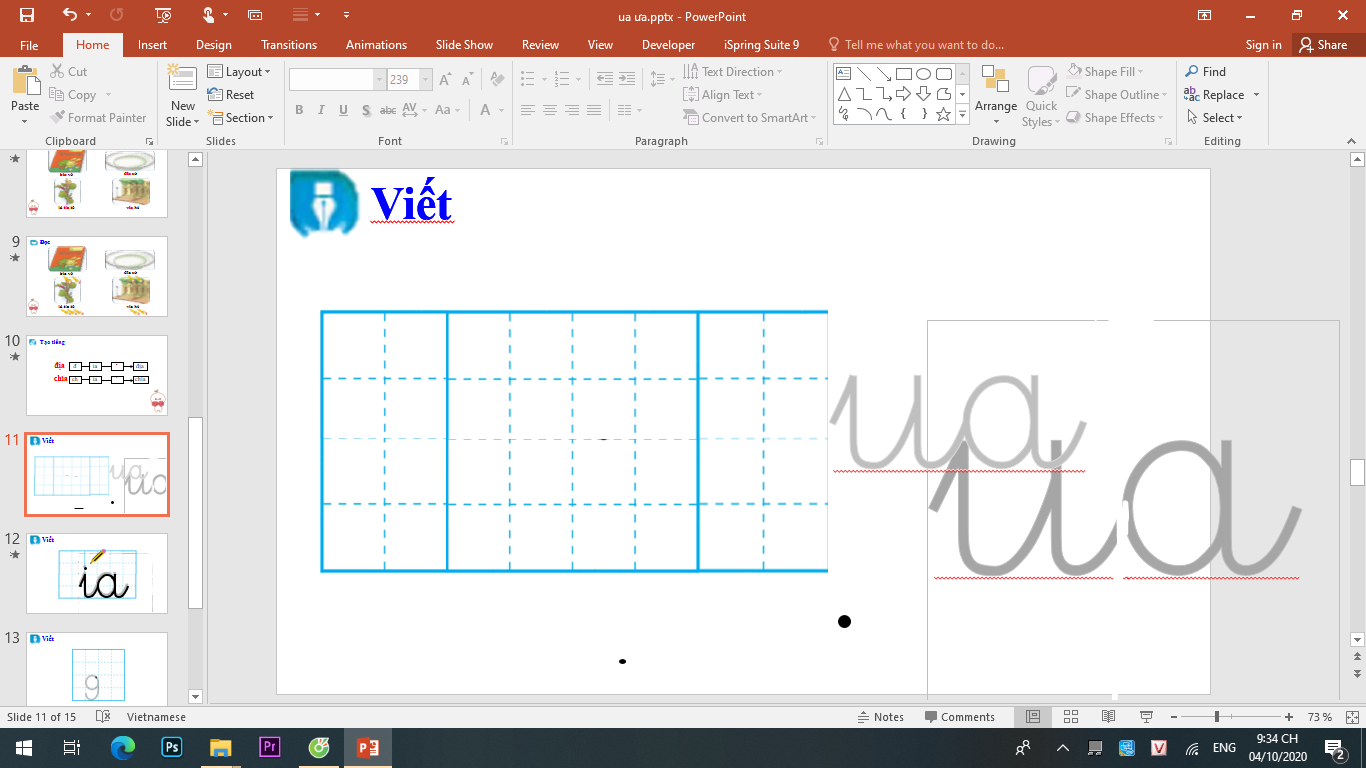 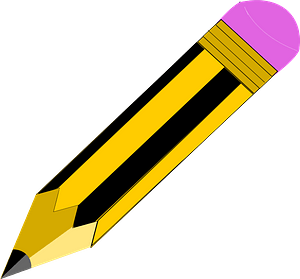 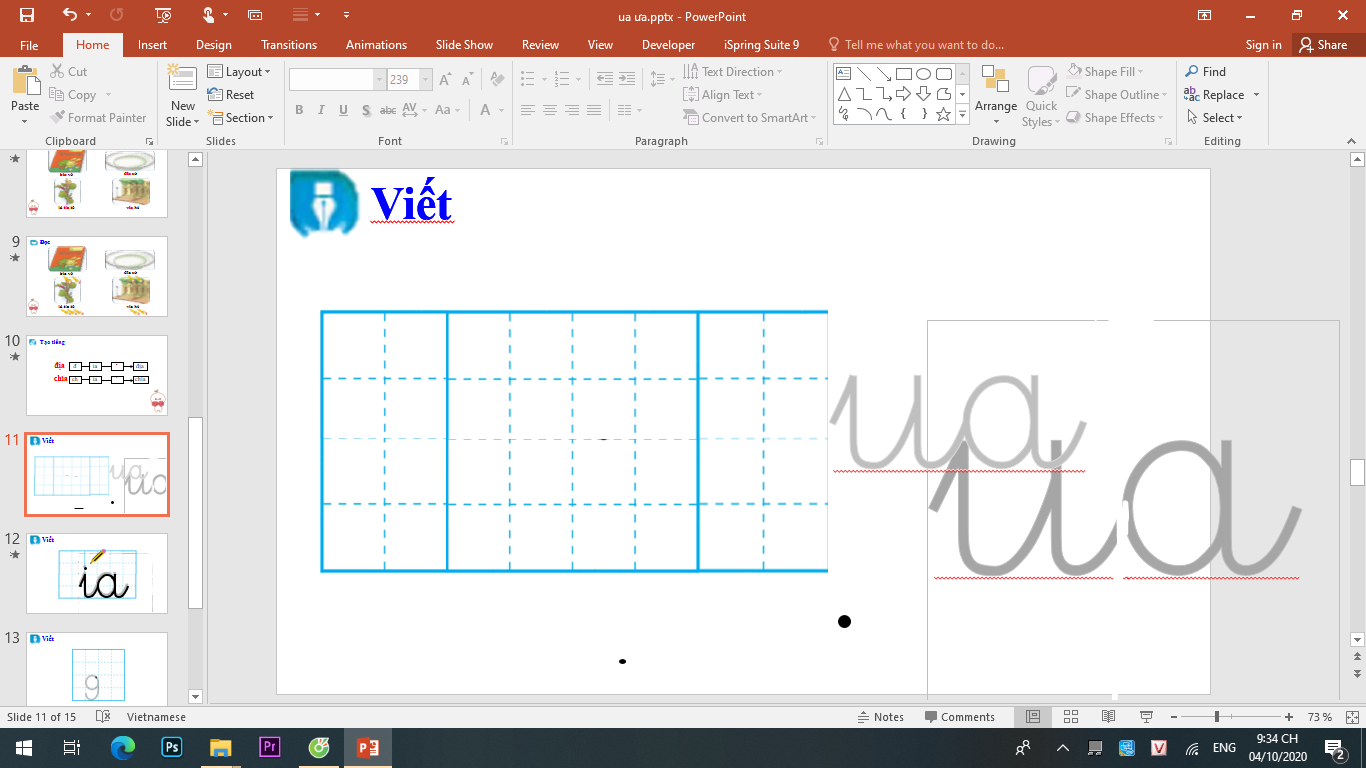 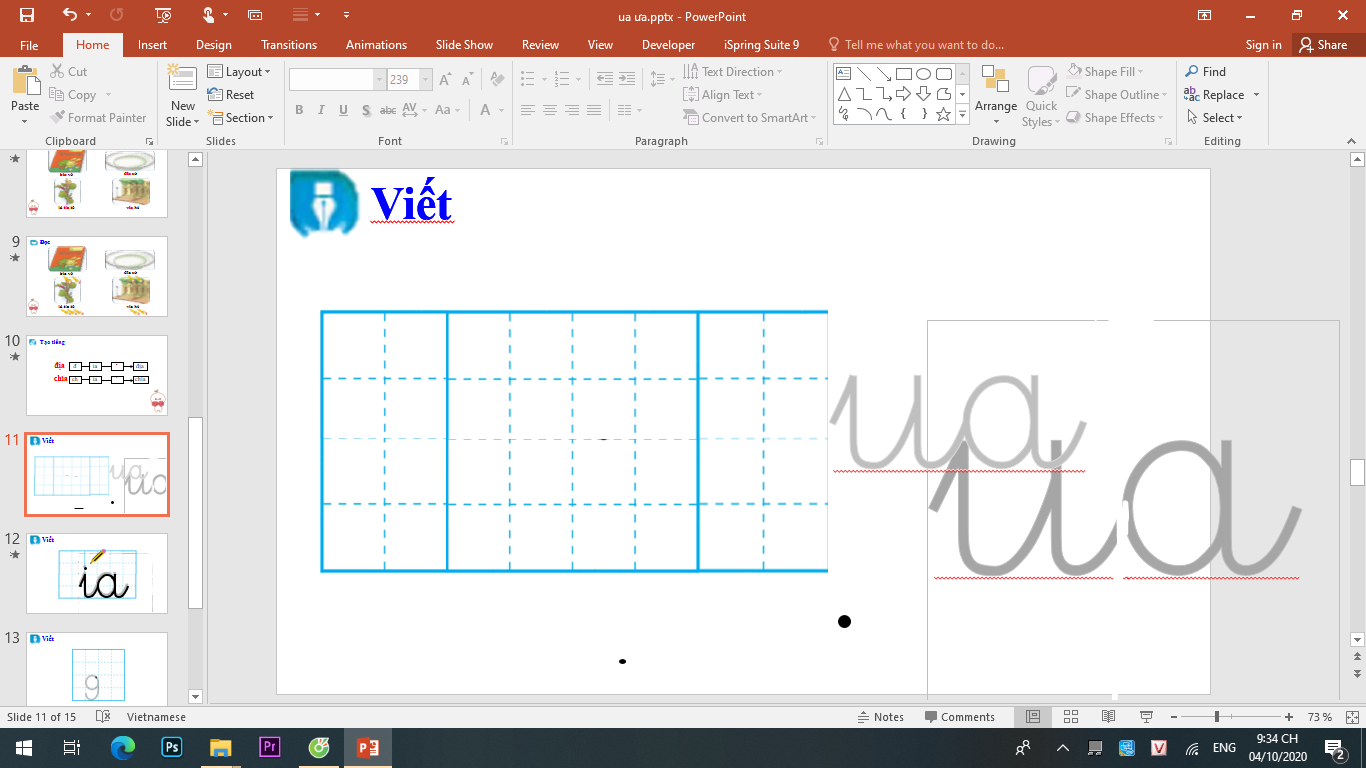 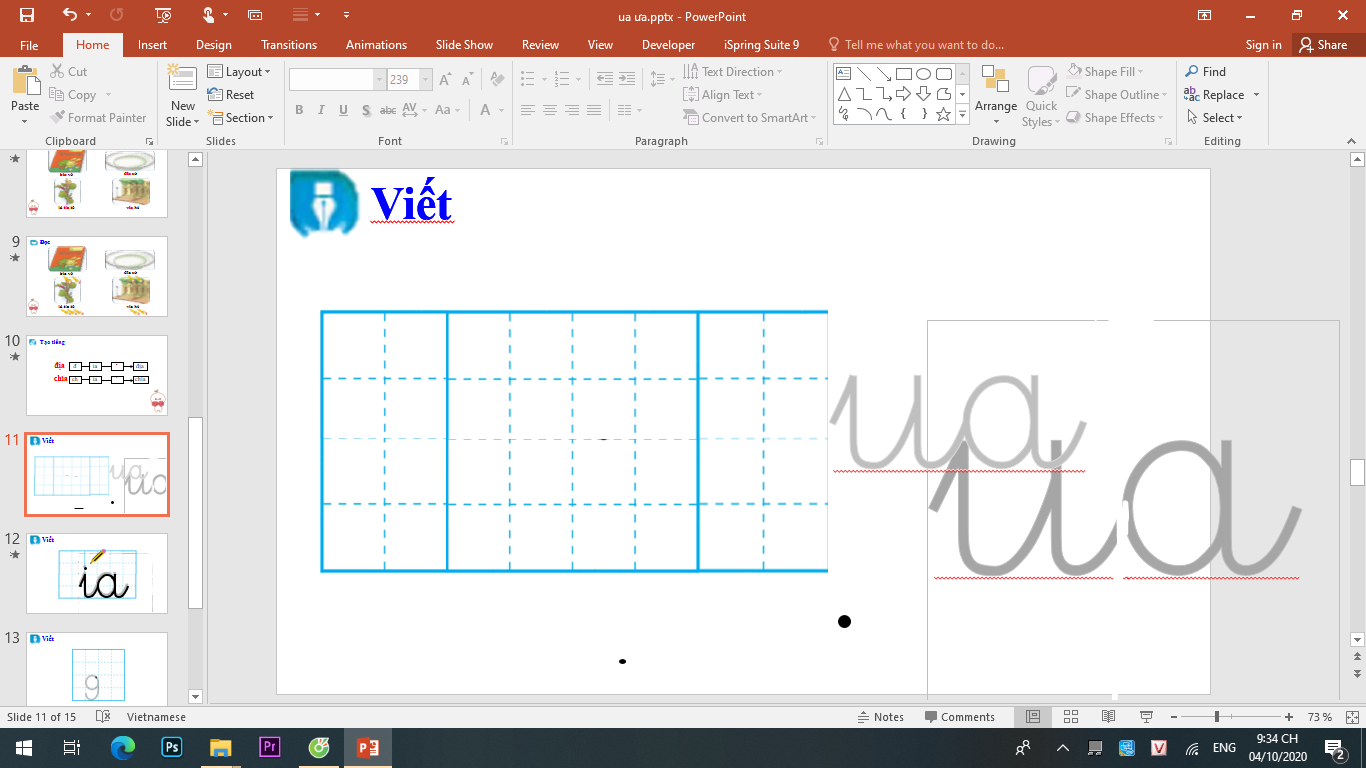 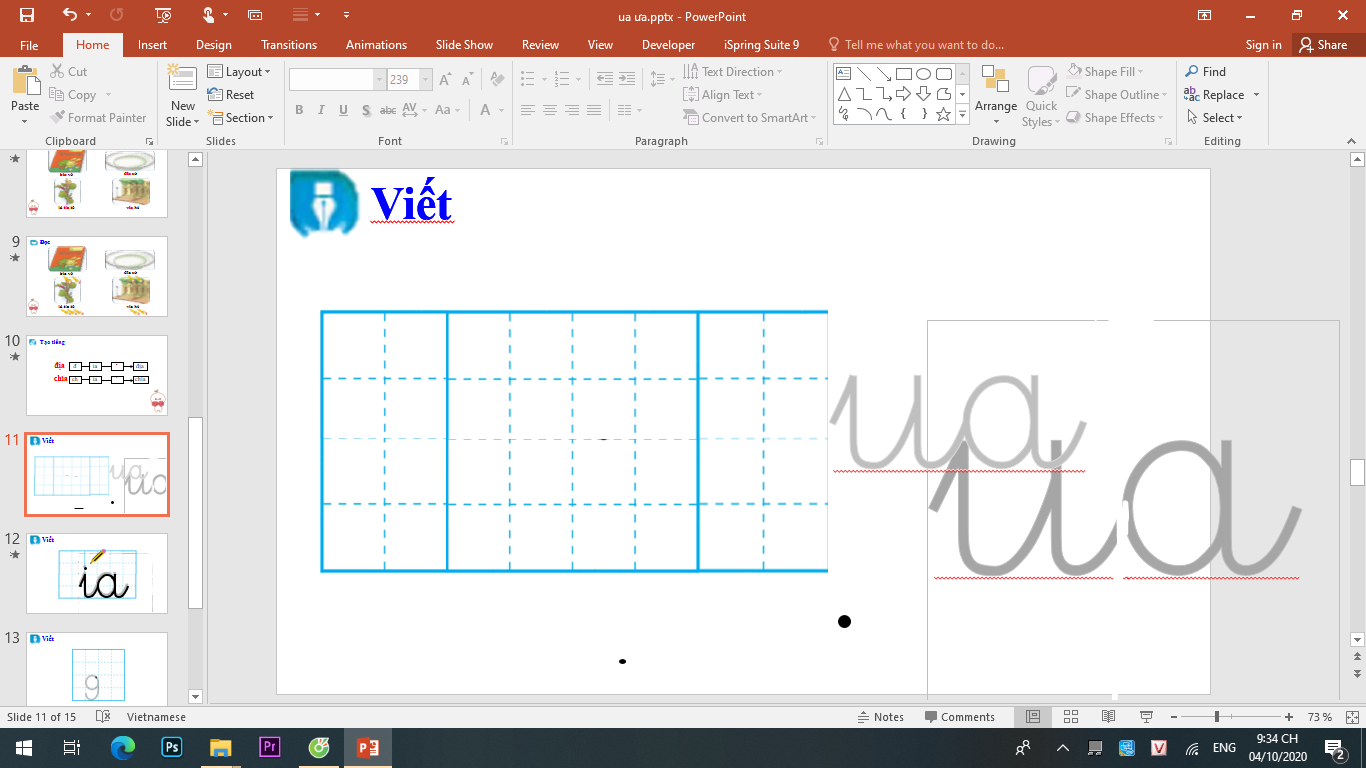 êu
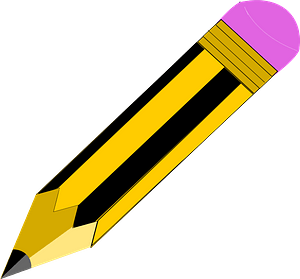 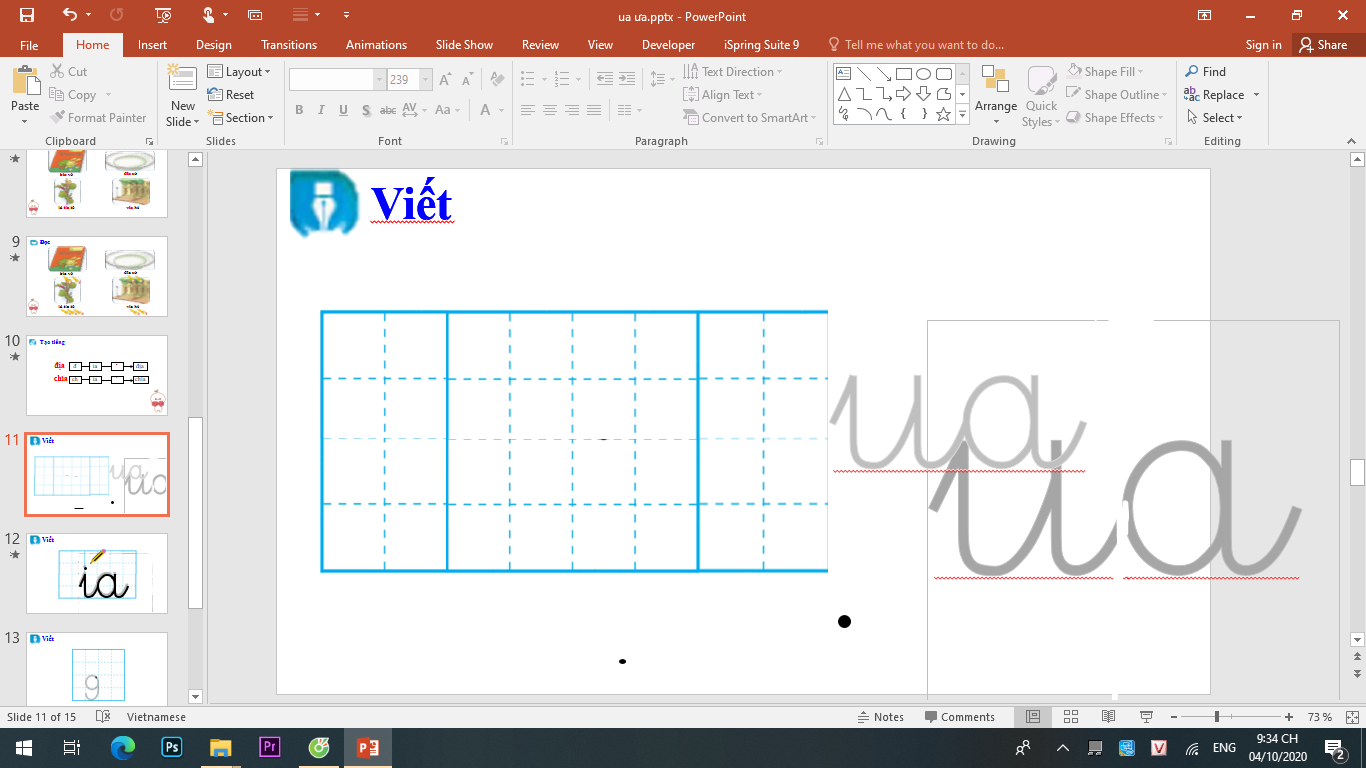 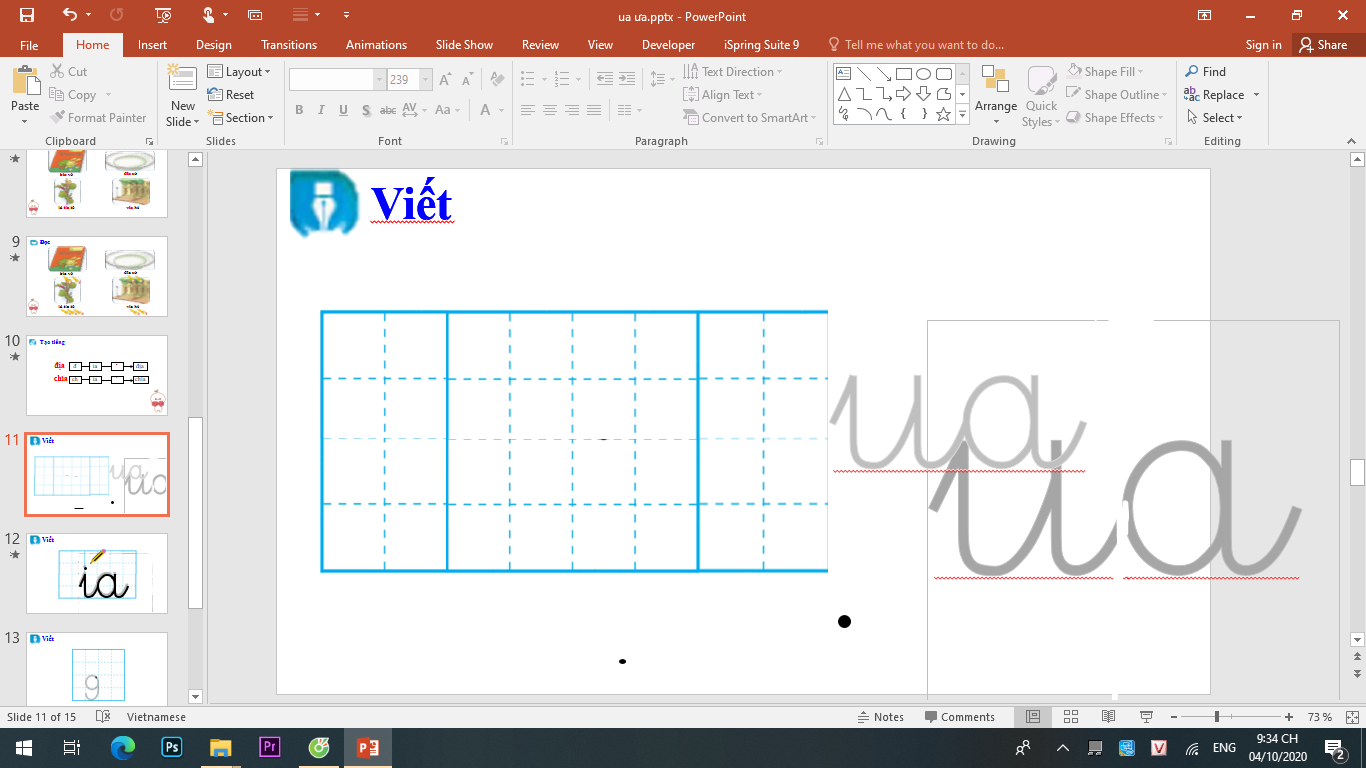 Ε˝o
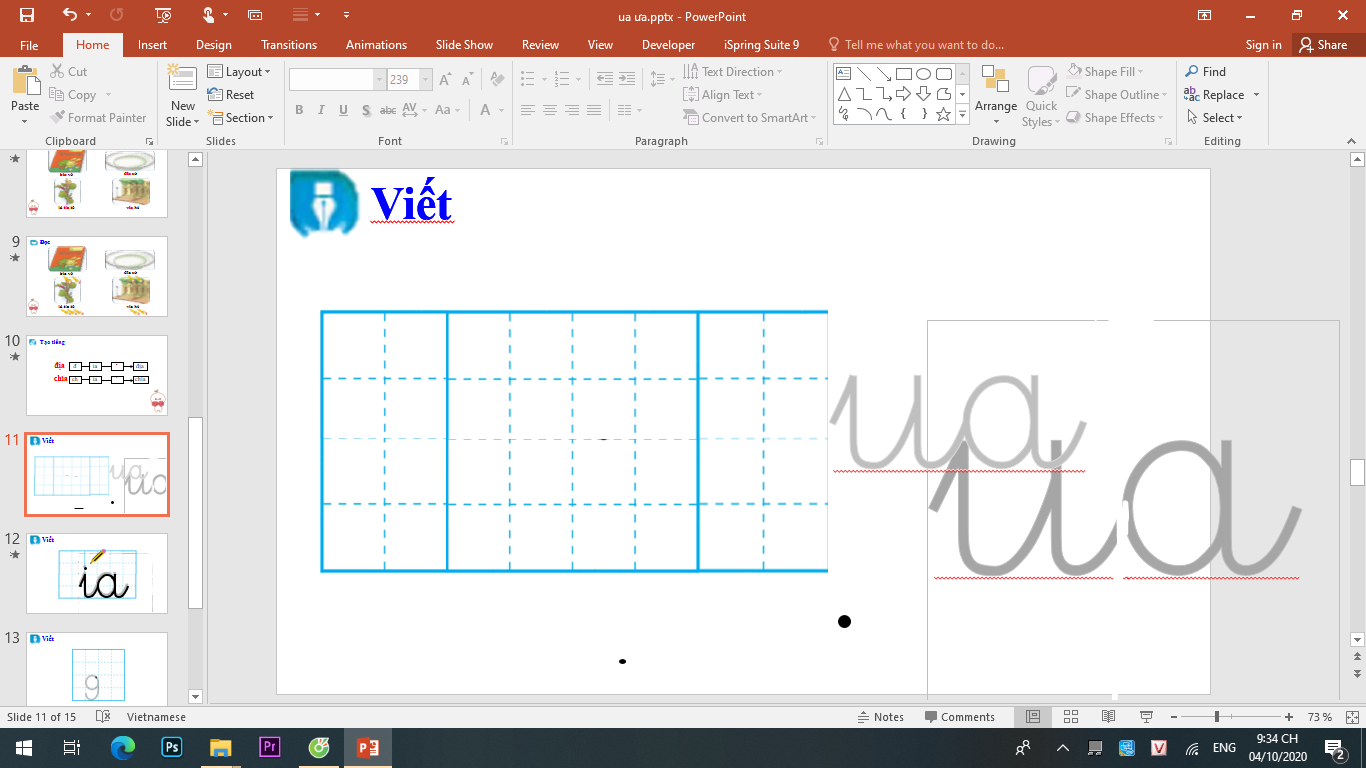 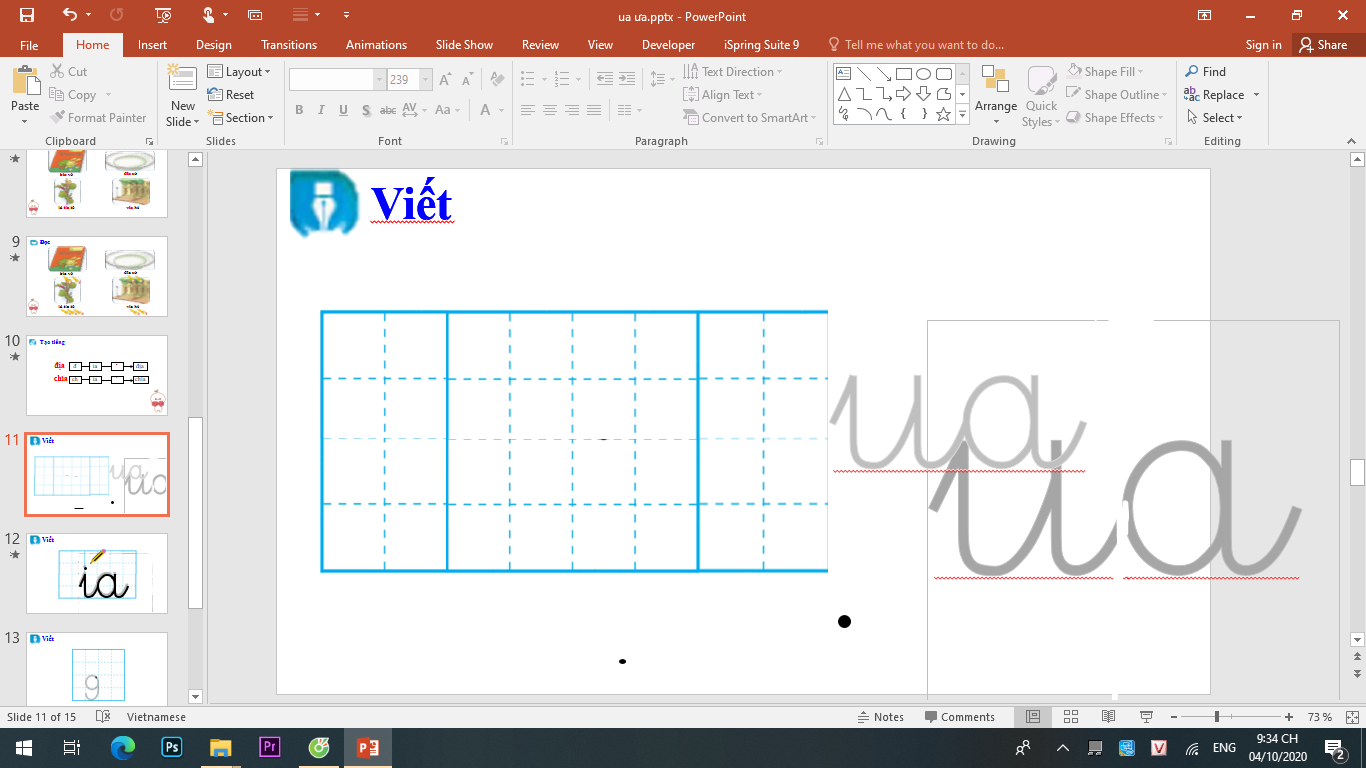 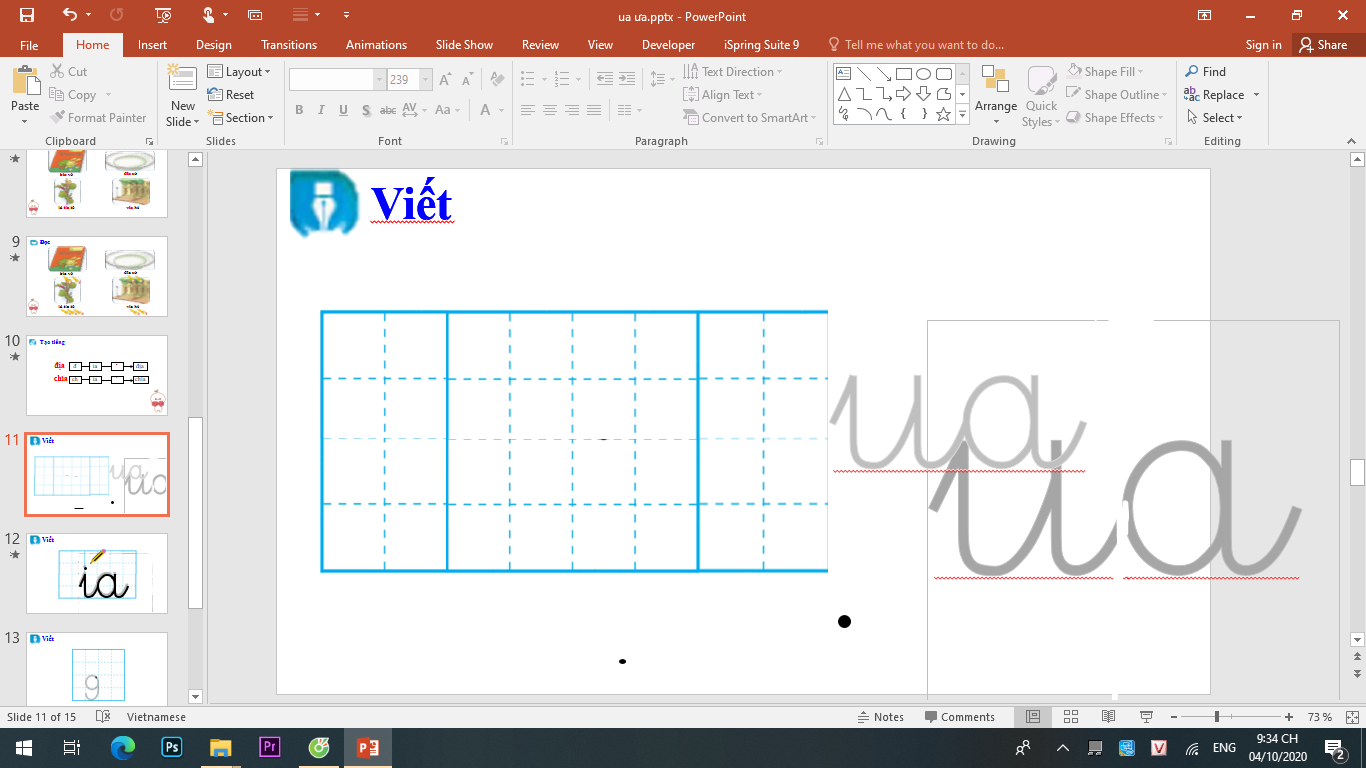 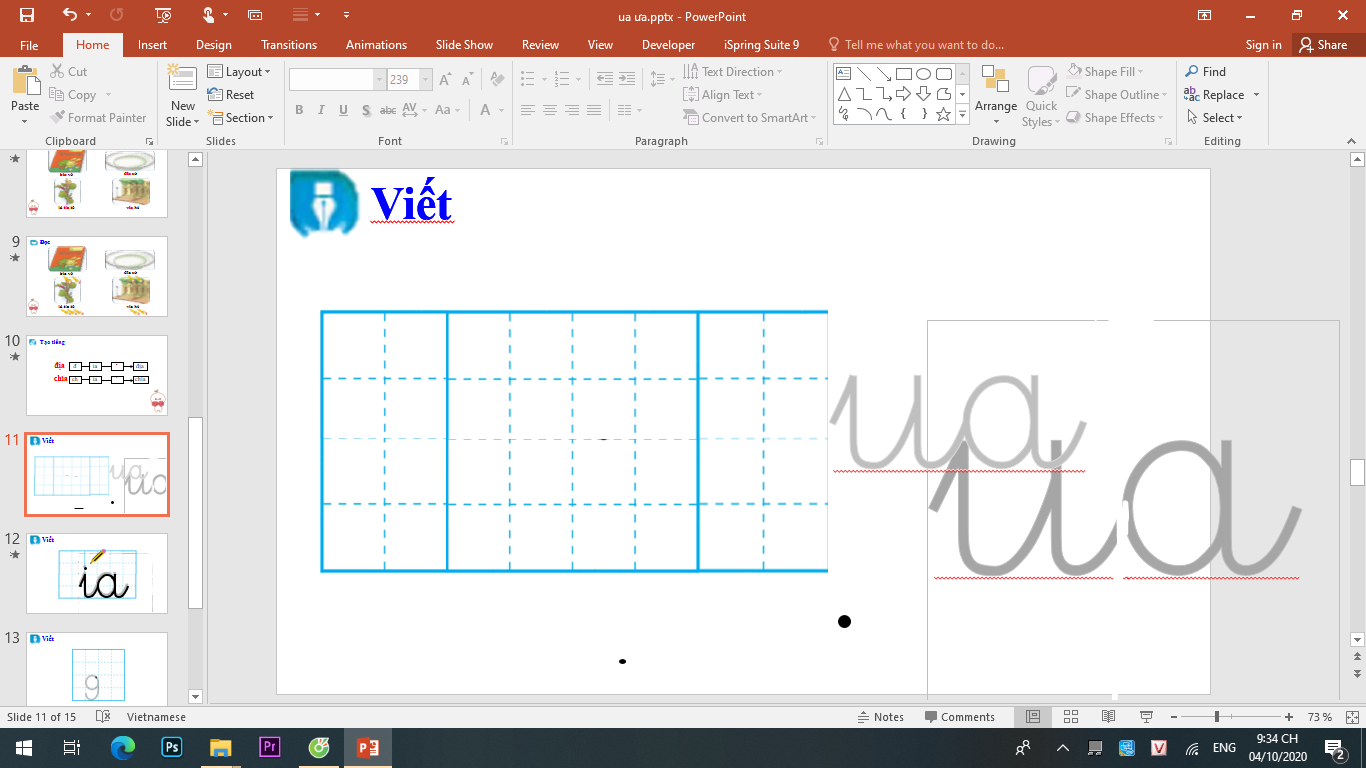 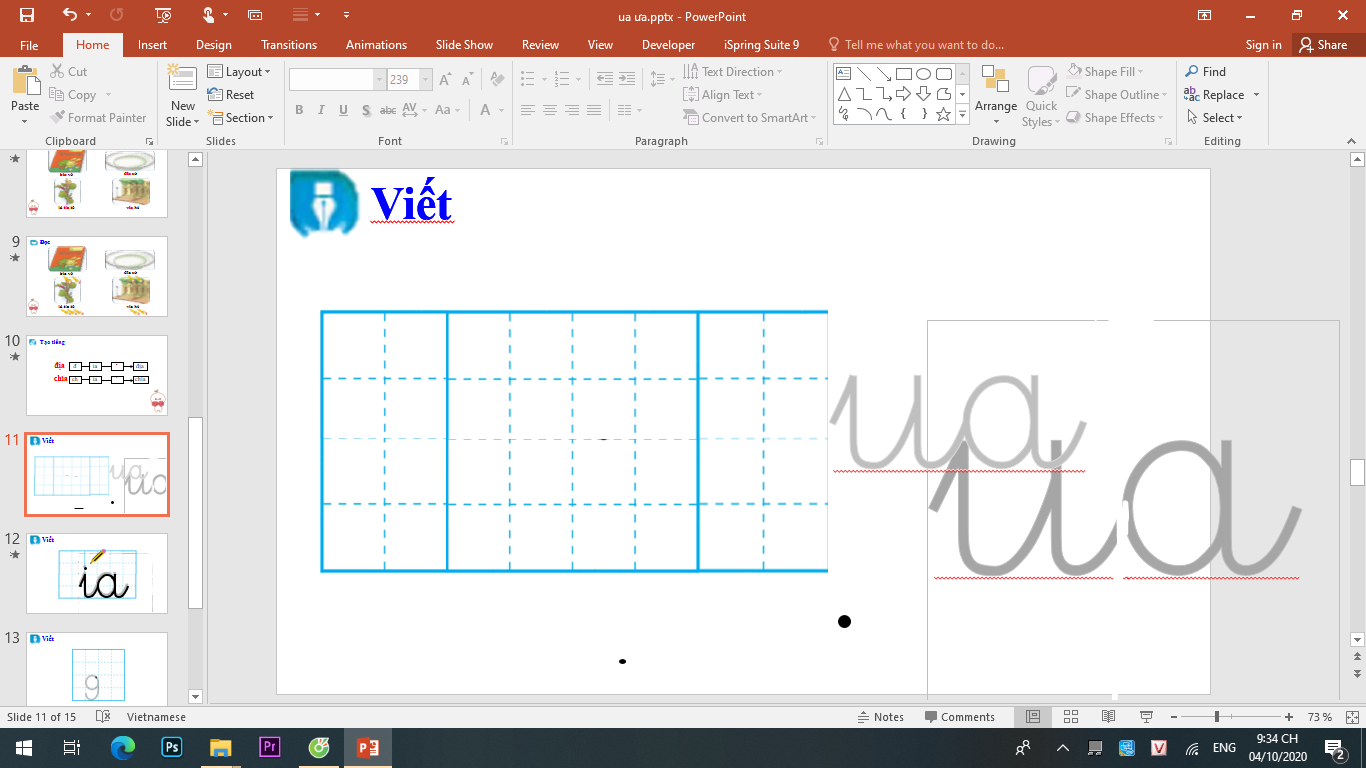 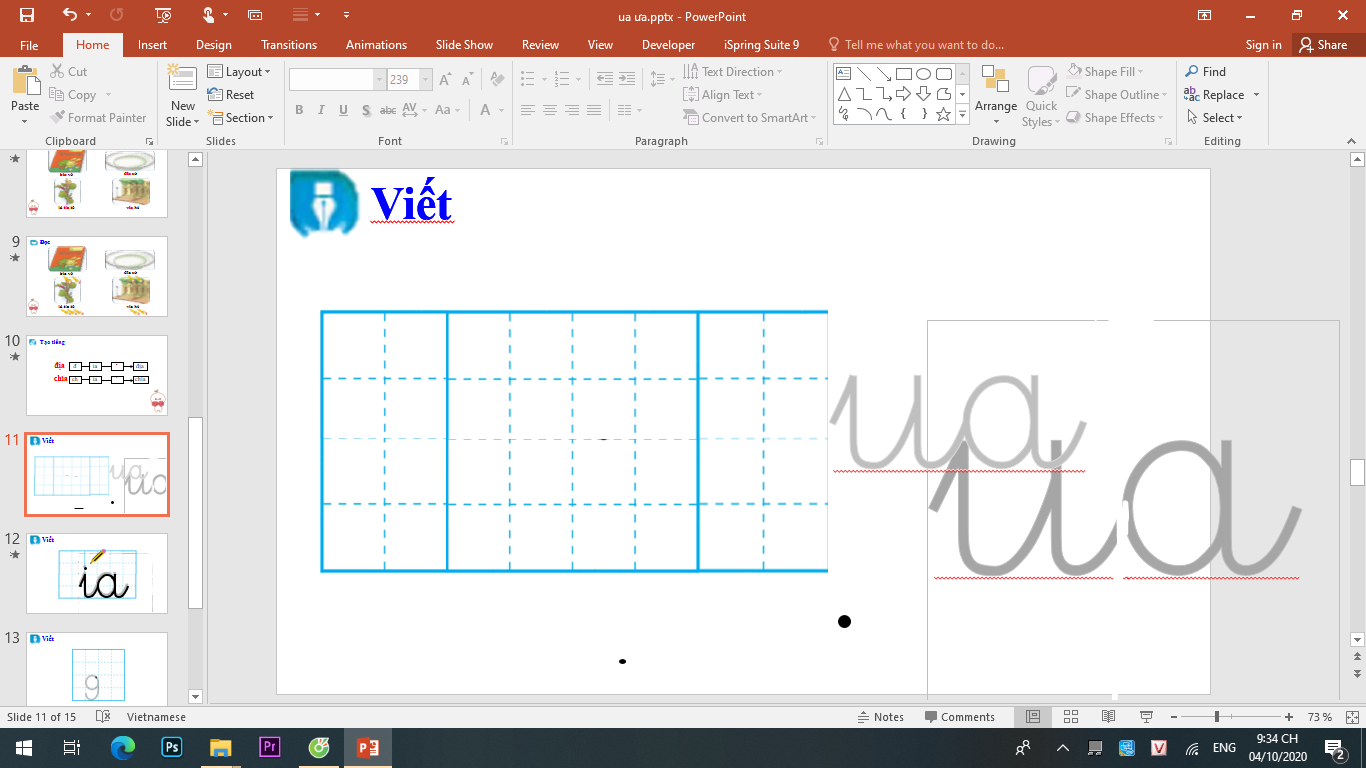 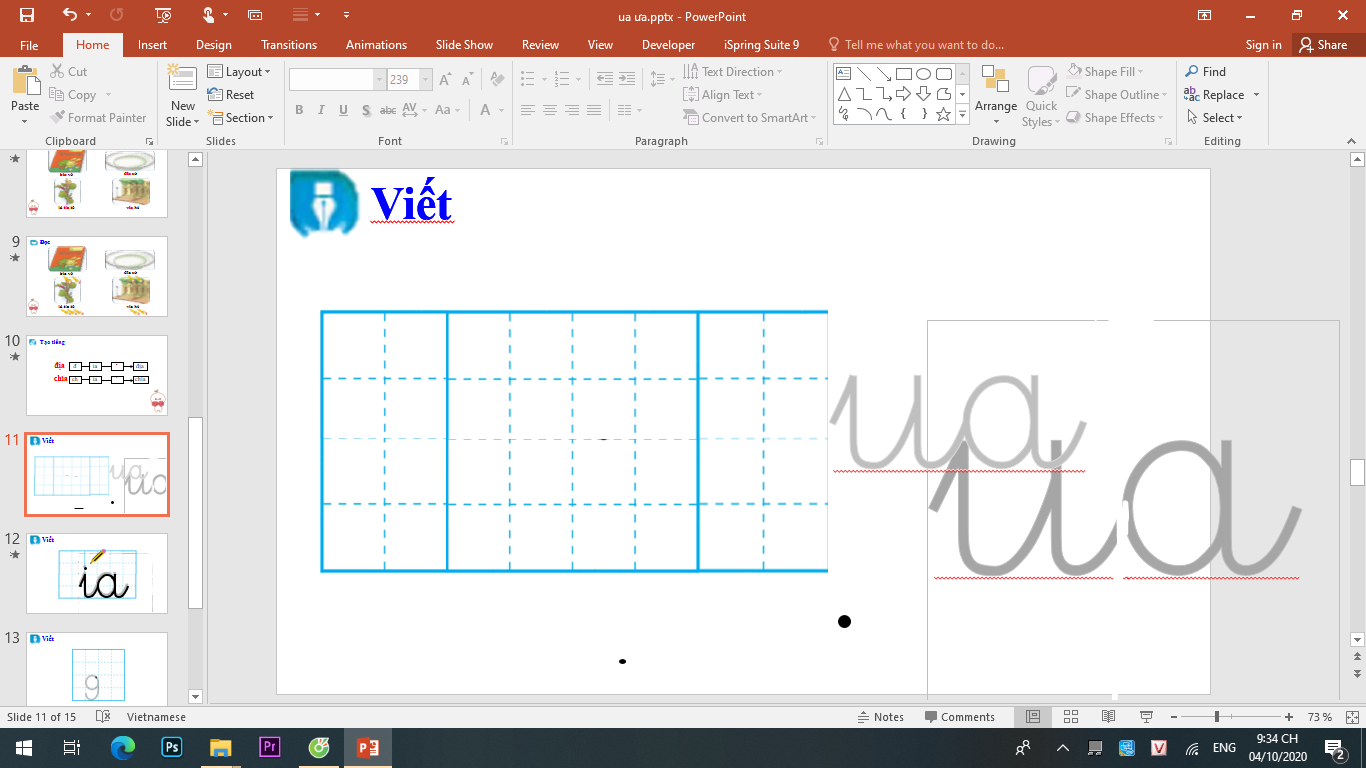 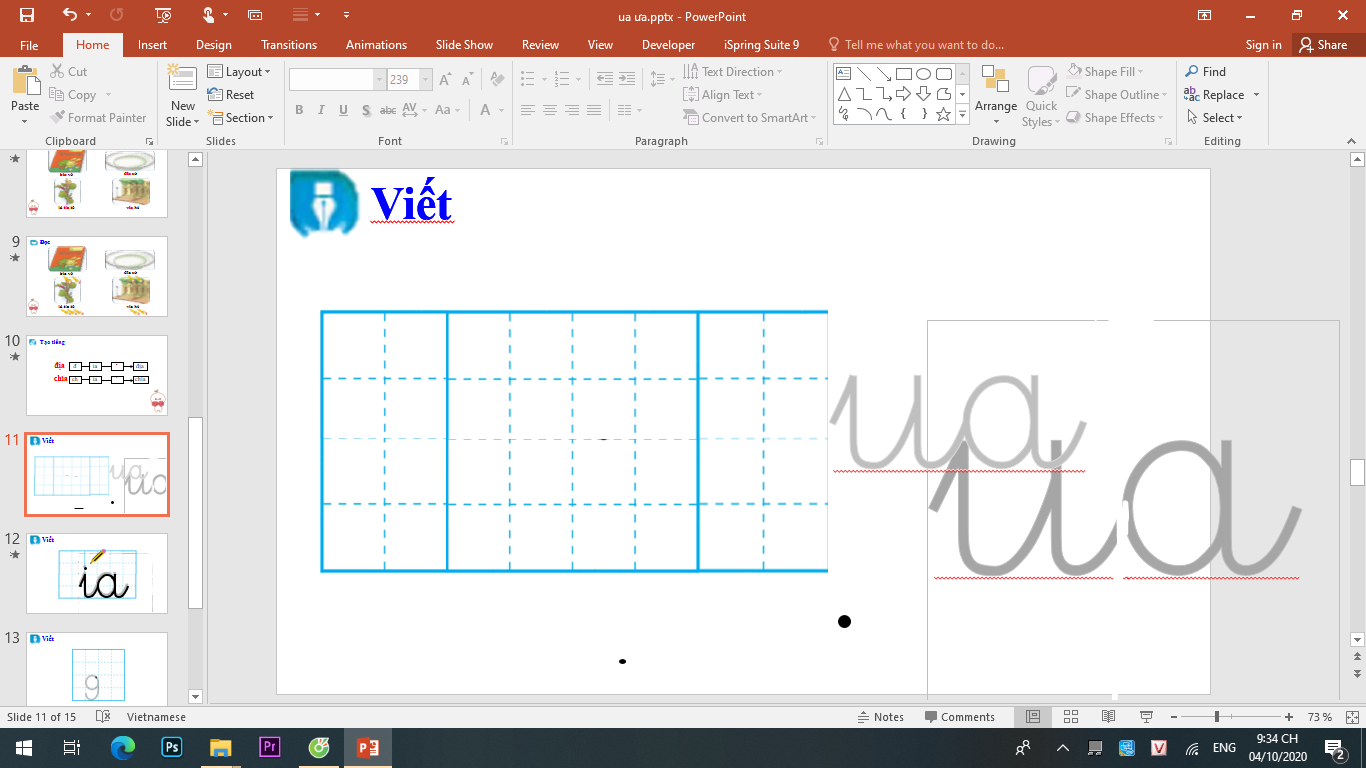 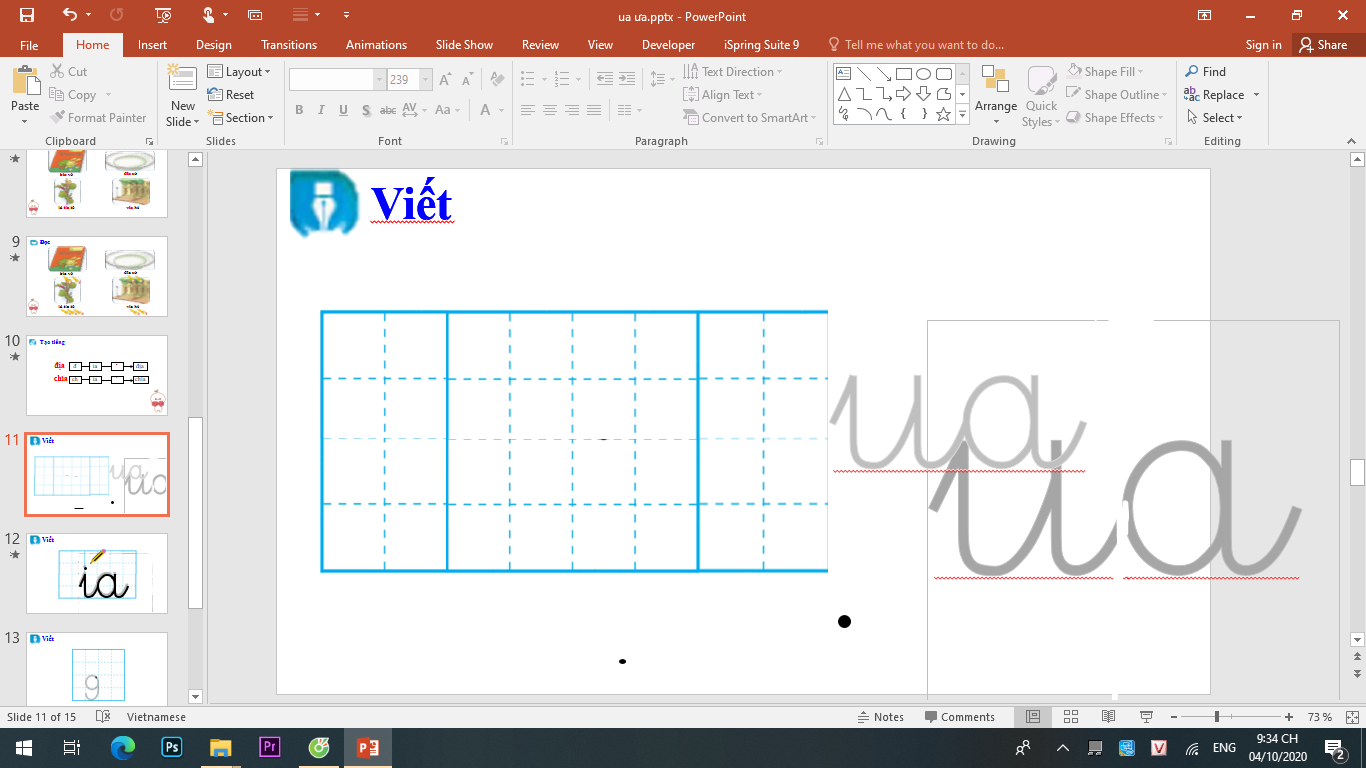 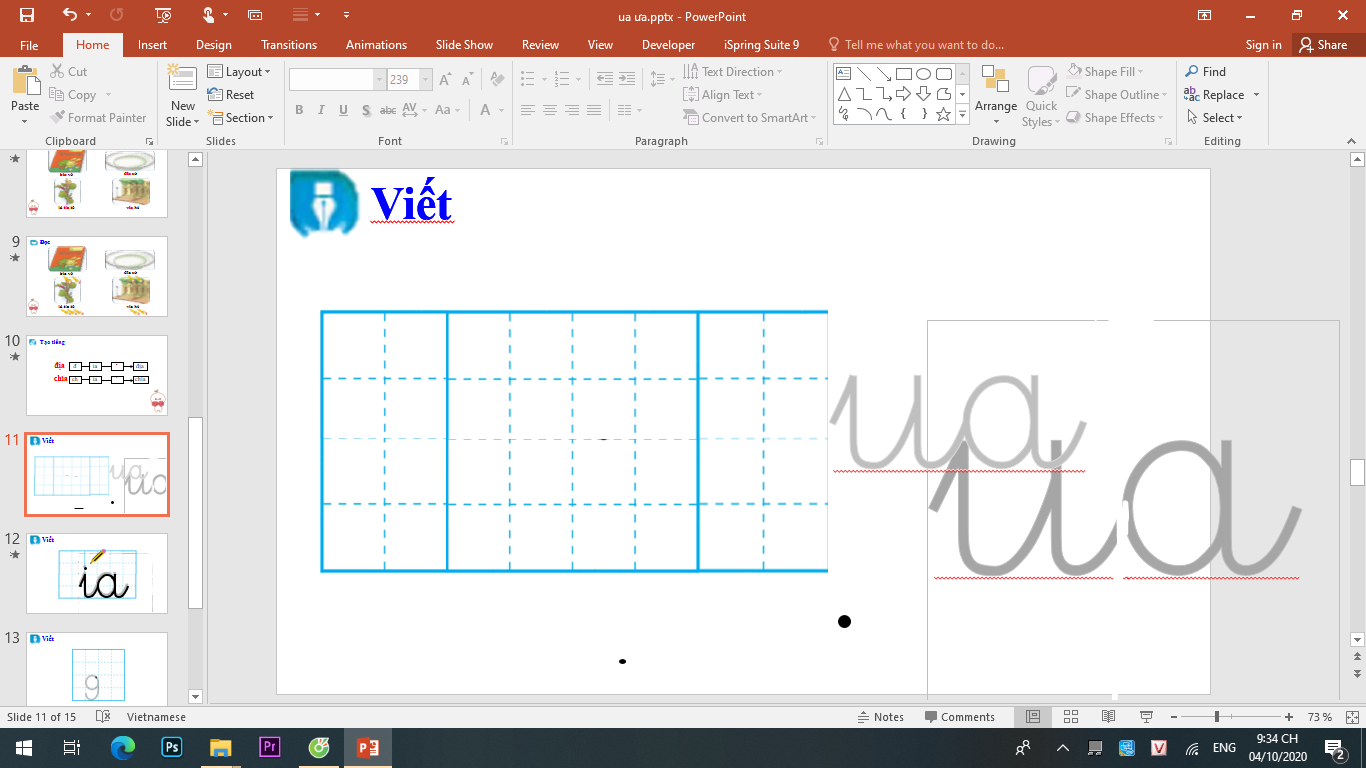 cΪ
cΪ
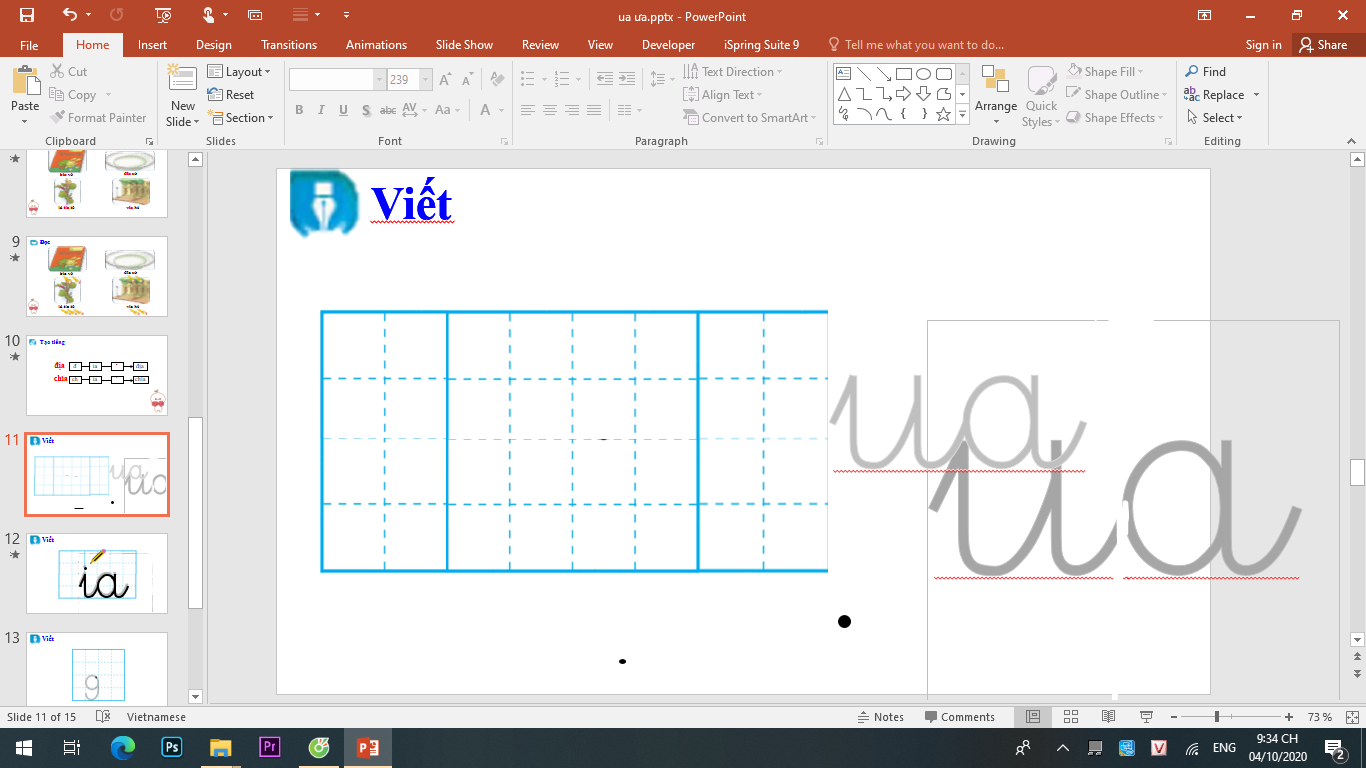 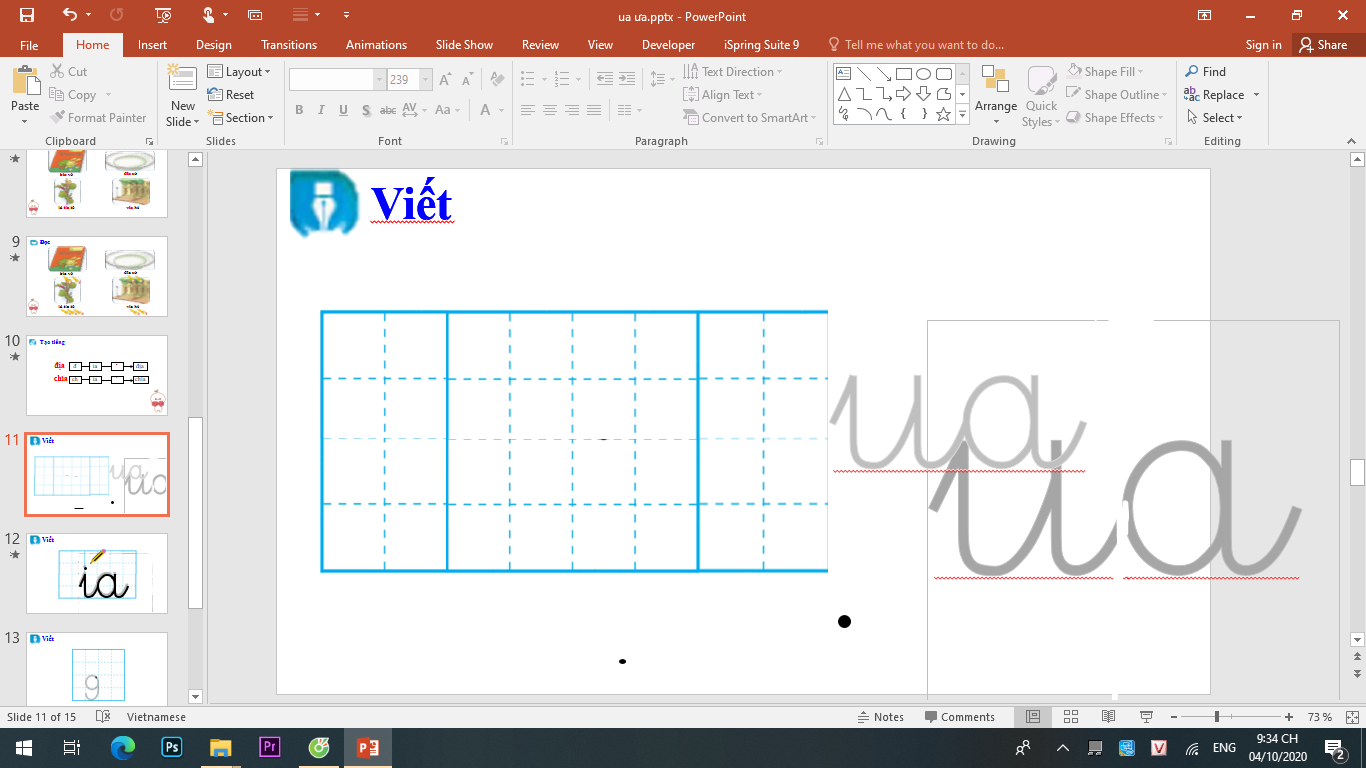 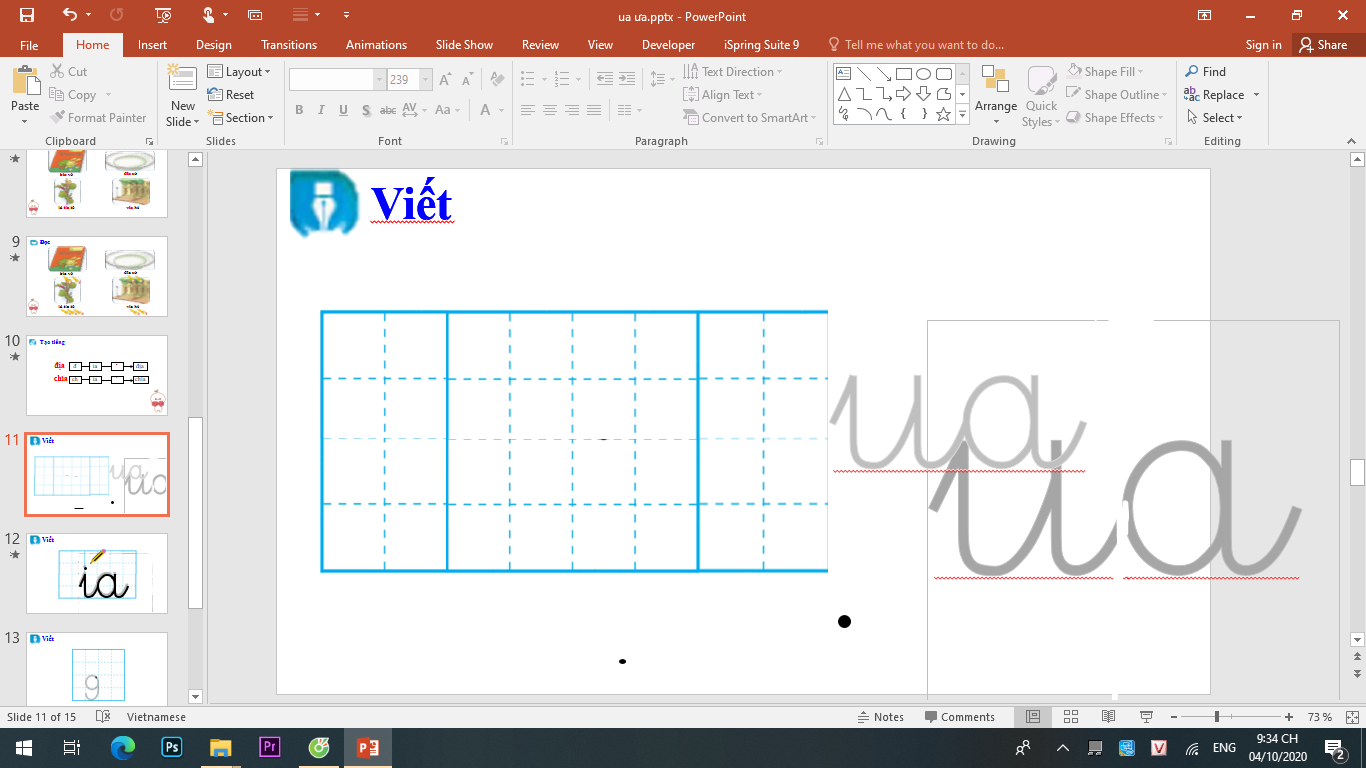 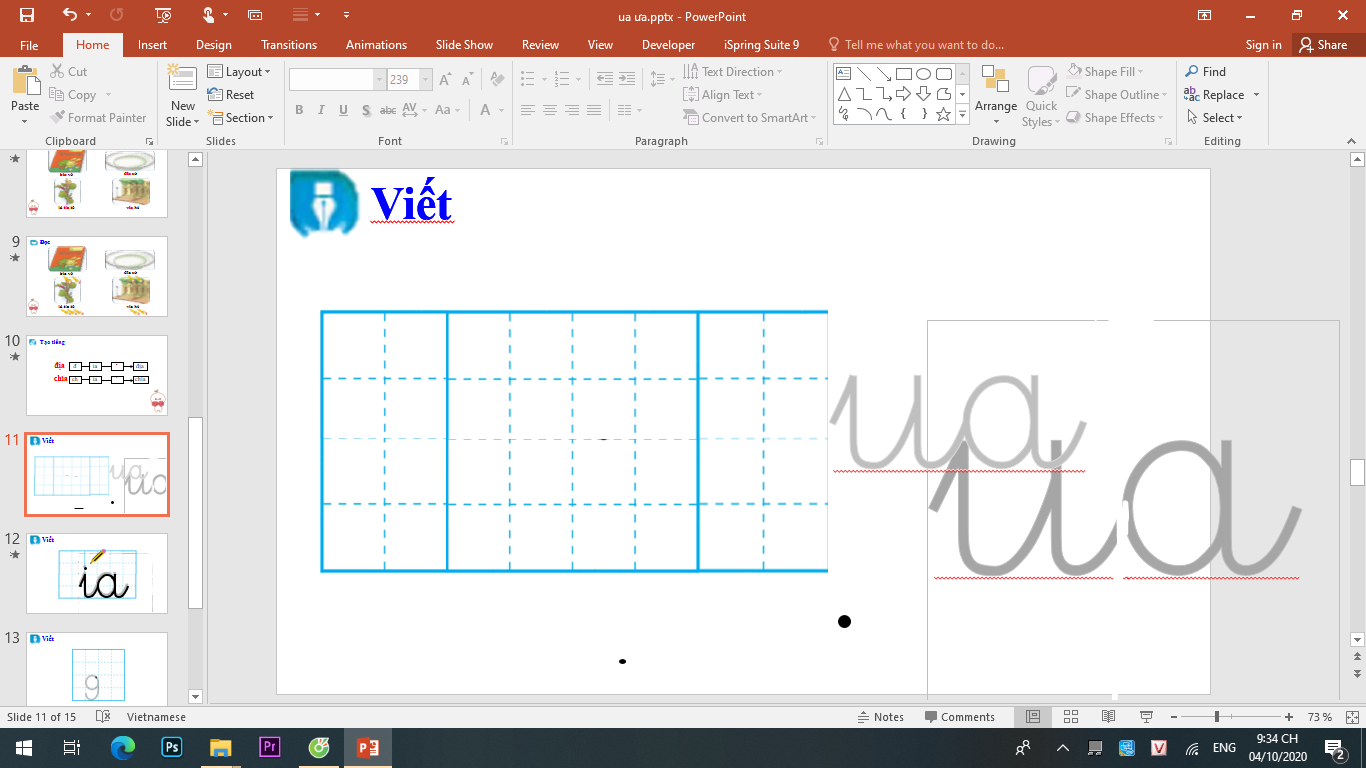 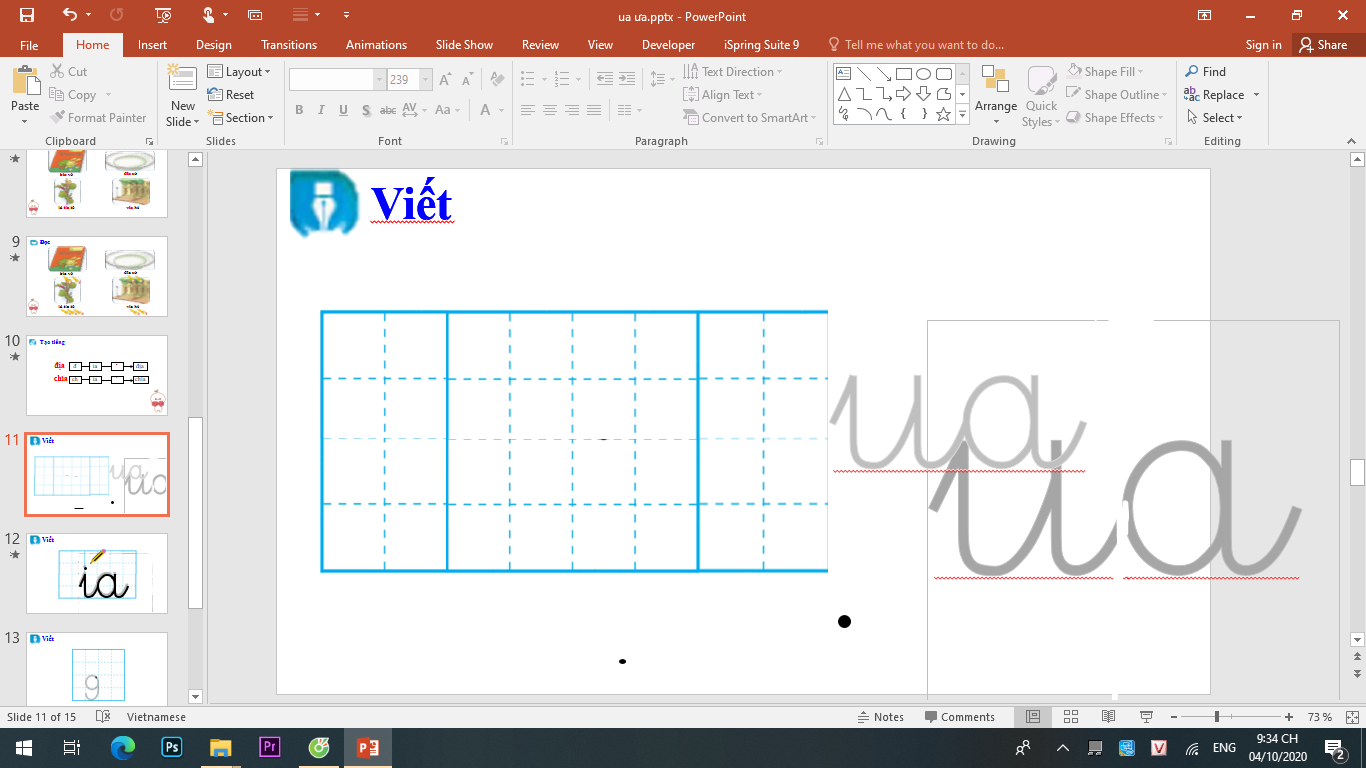 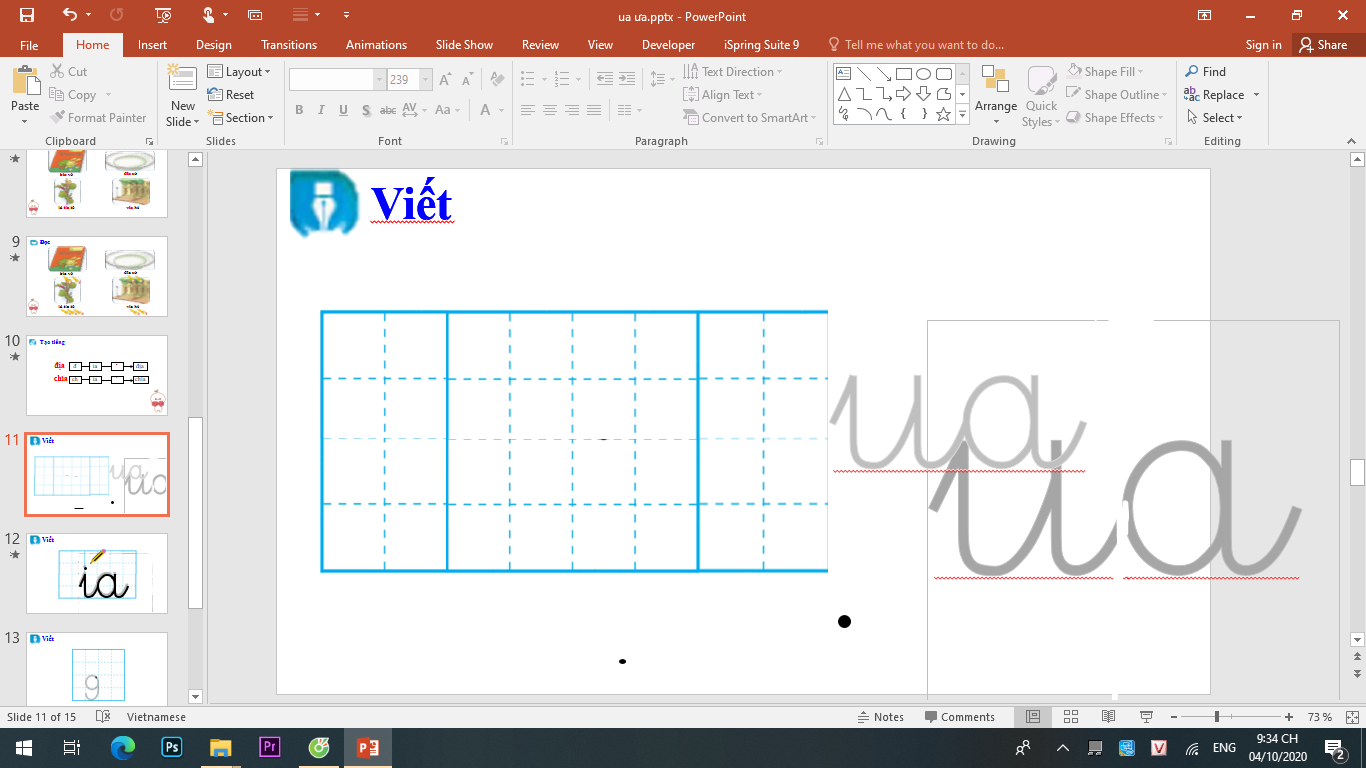 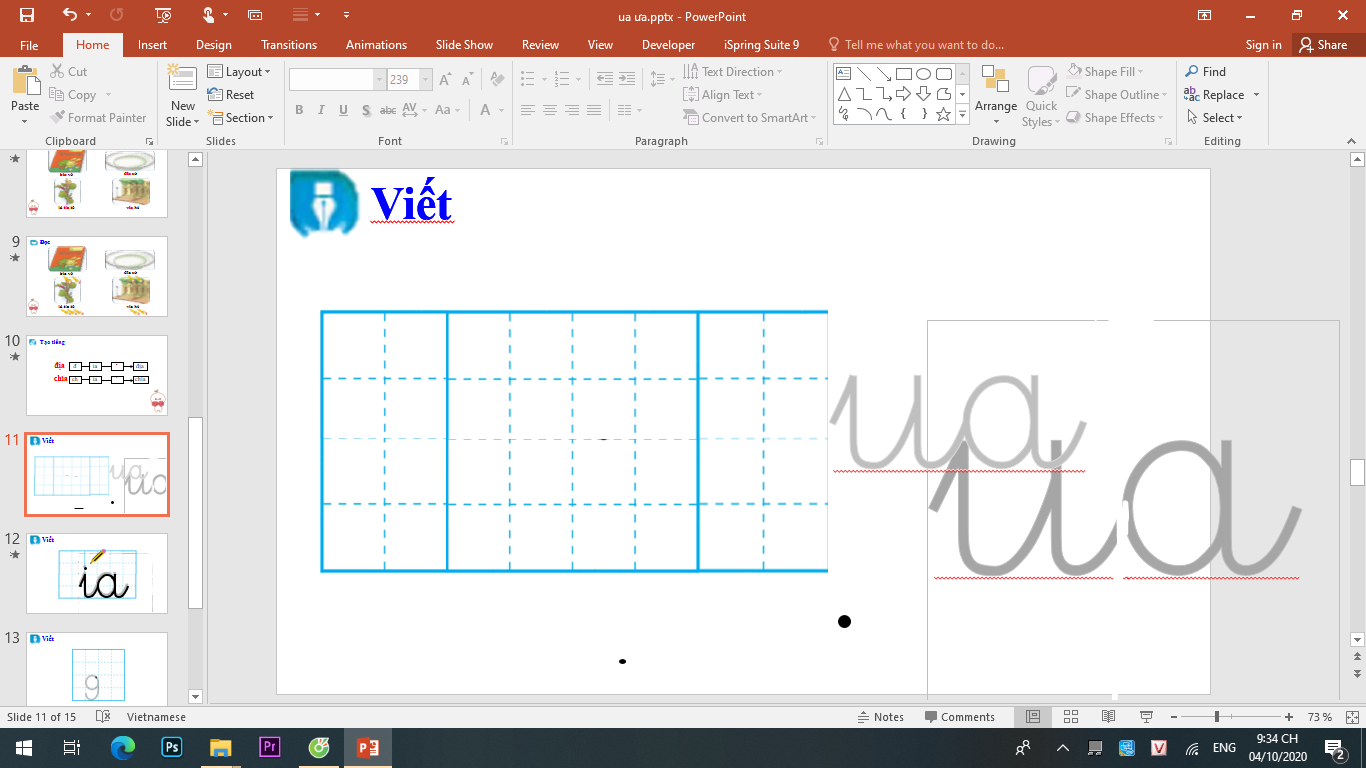 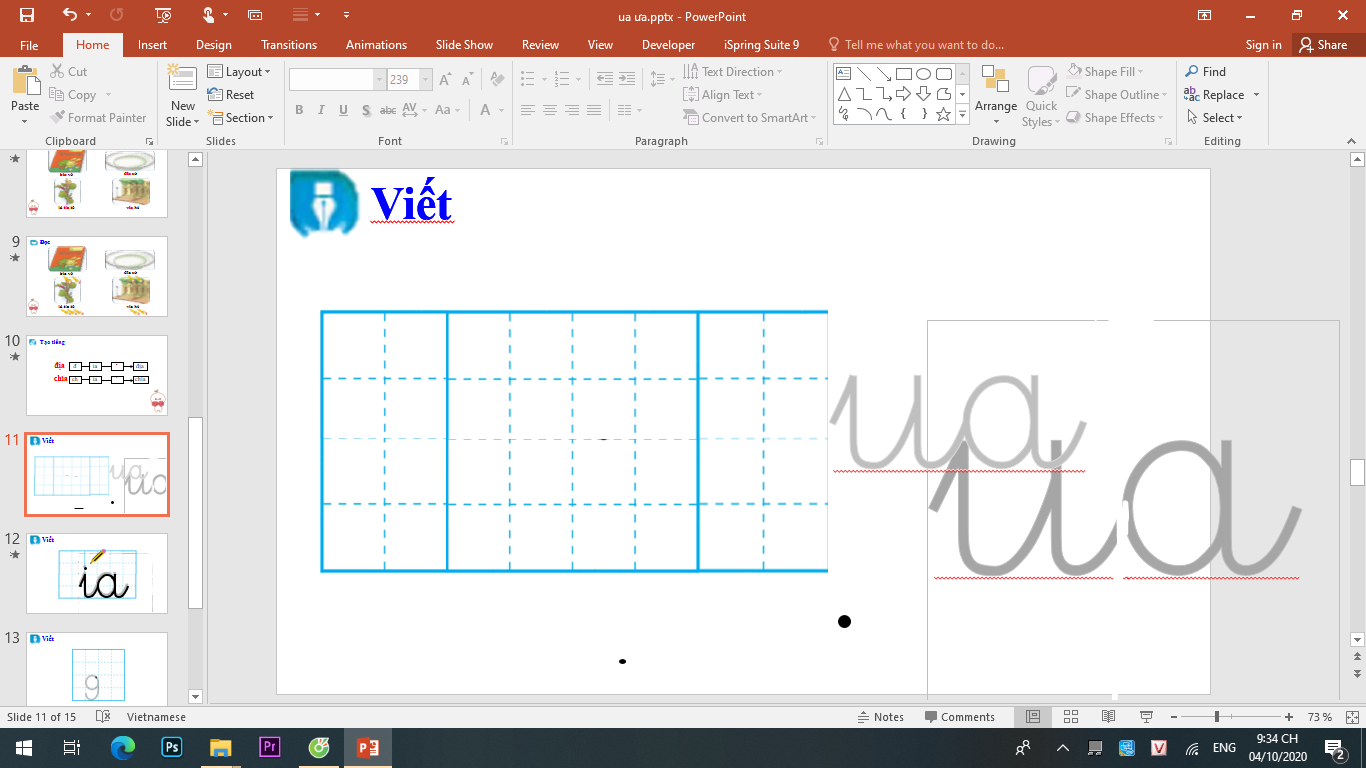 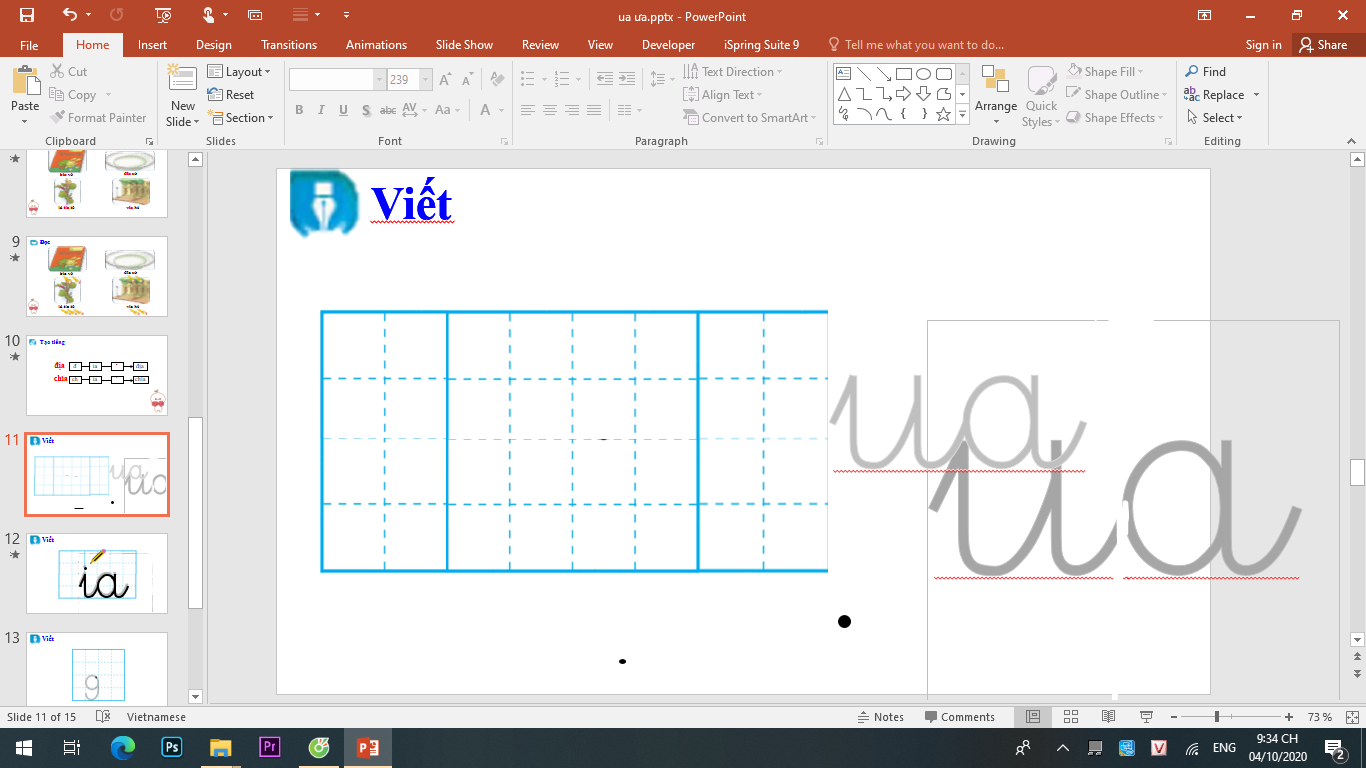 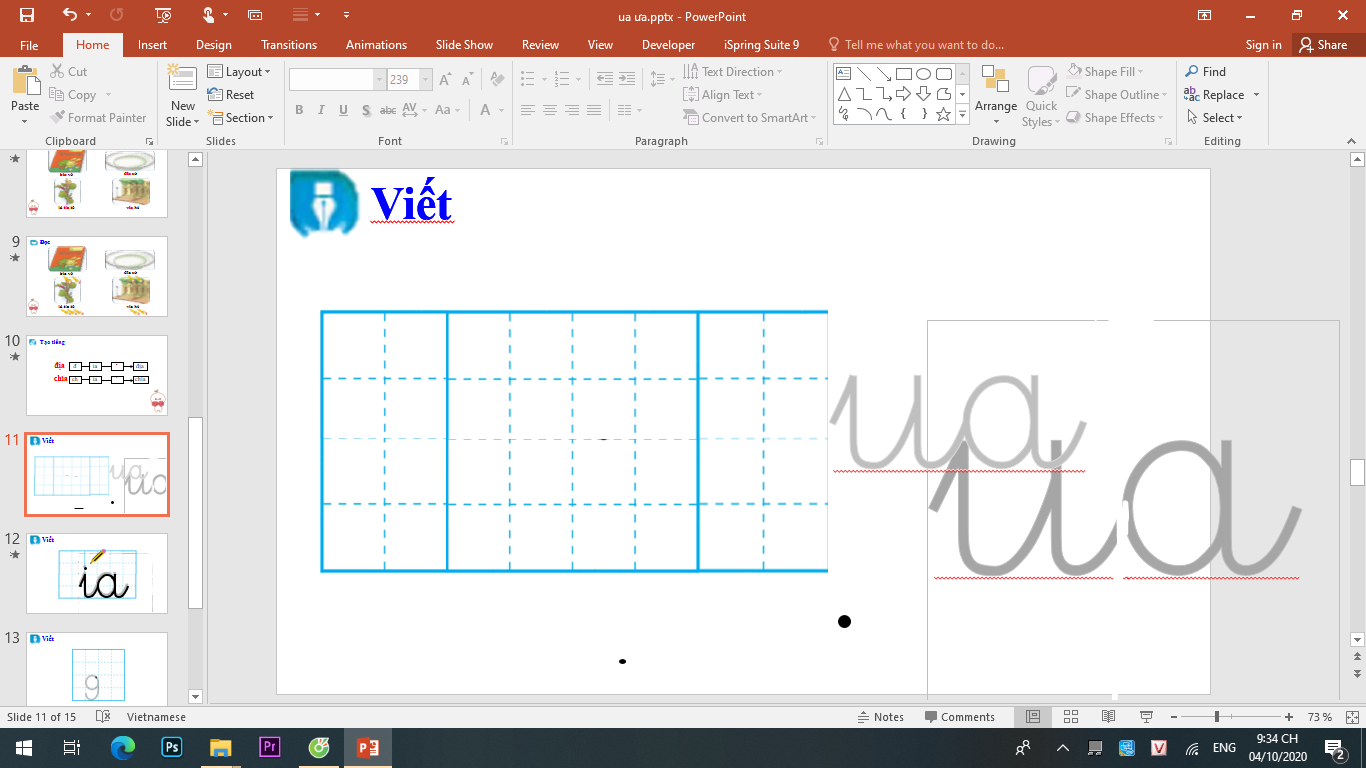 s
∙u
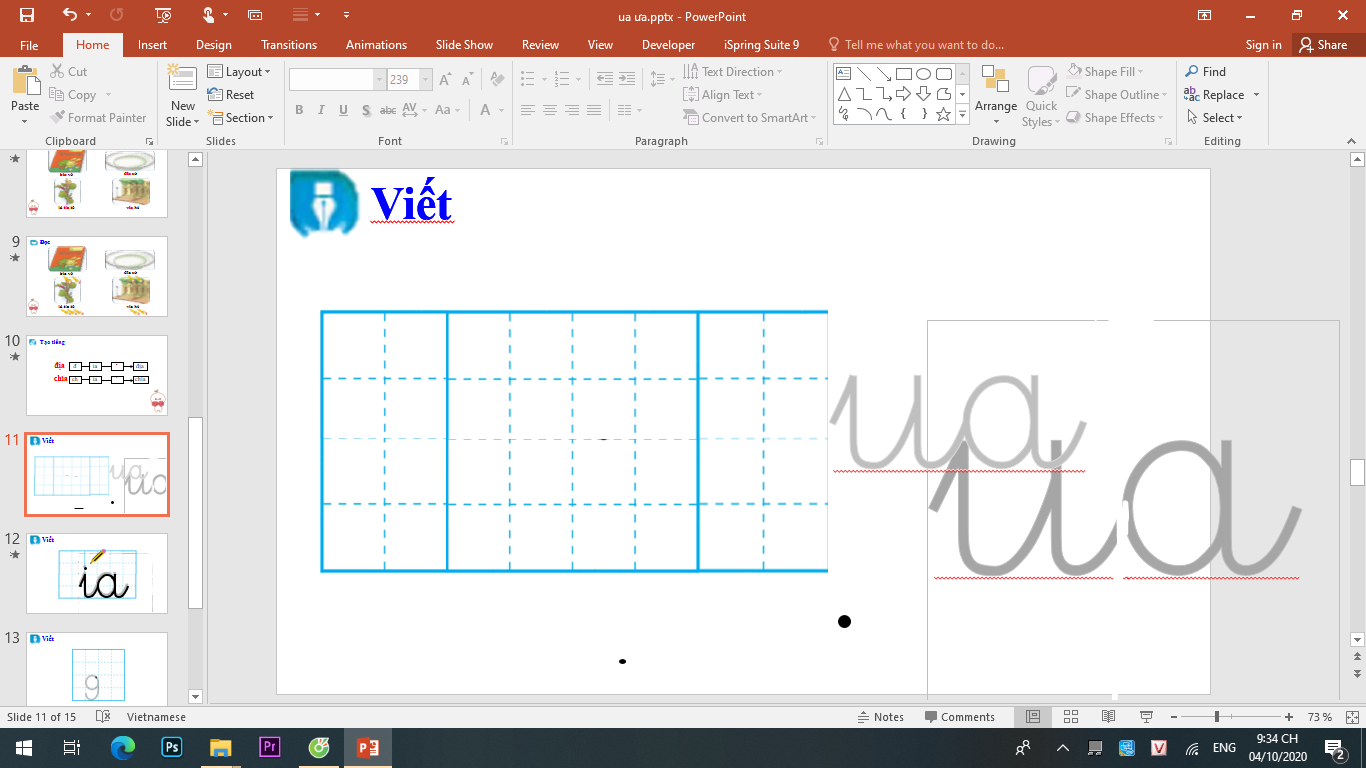 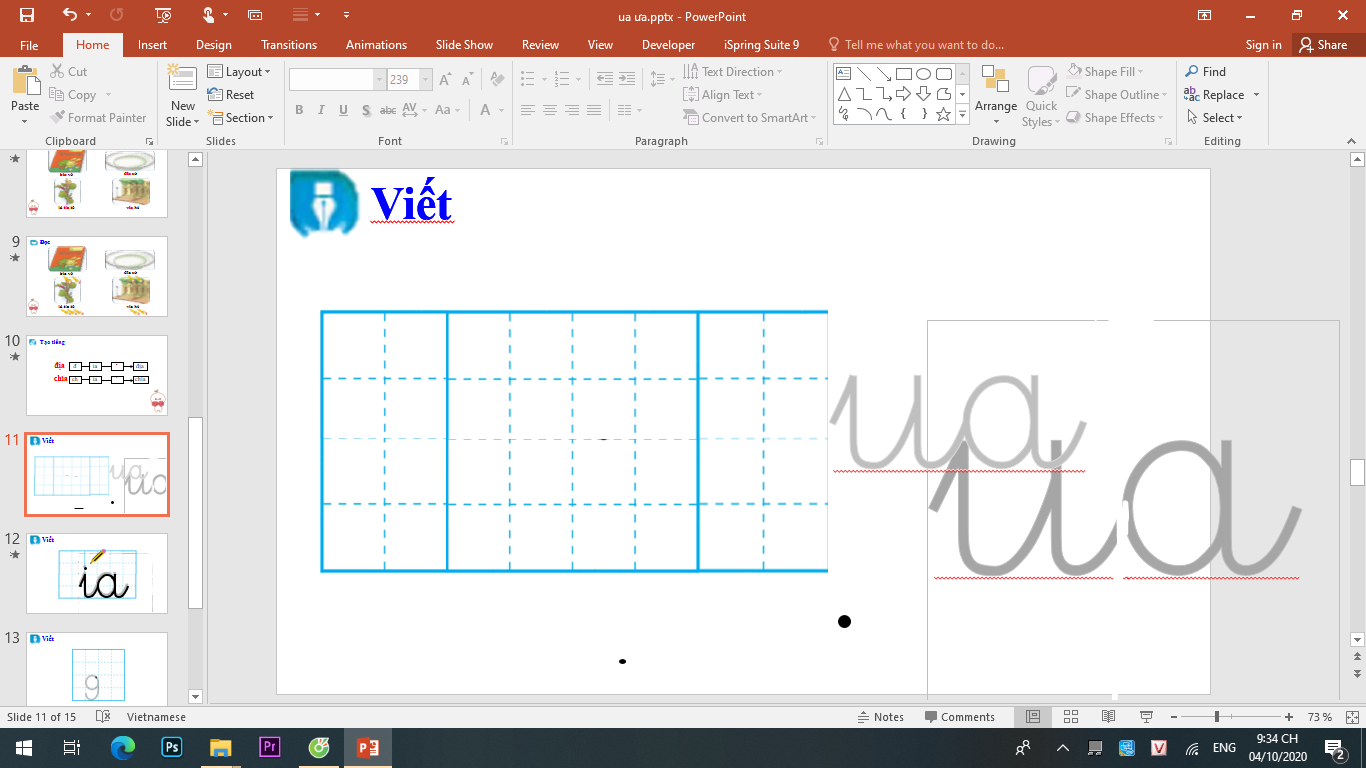 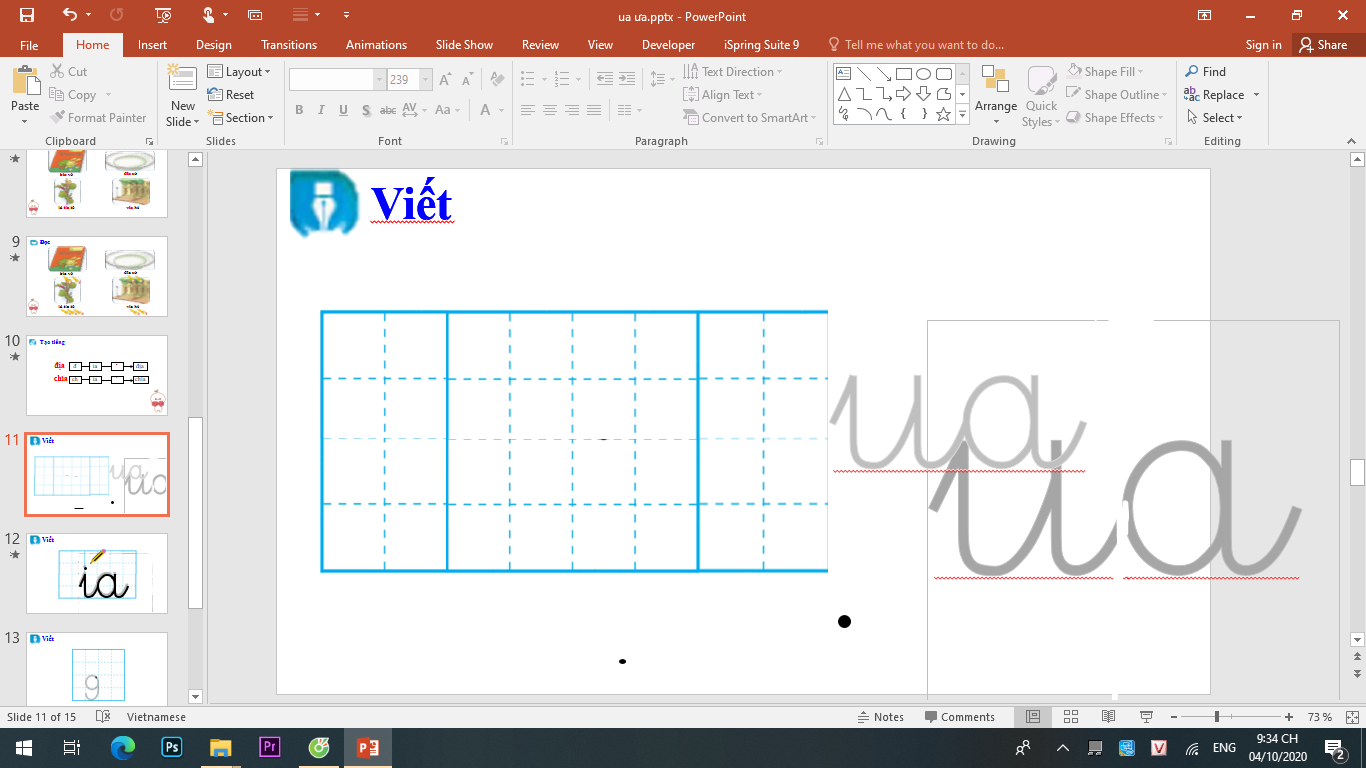 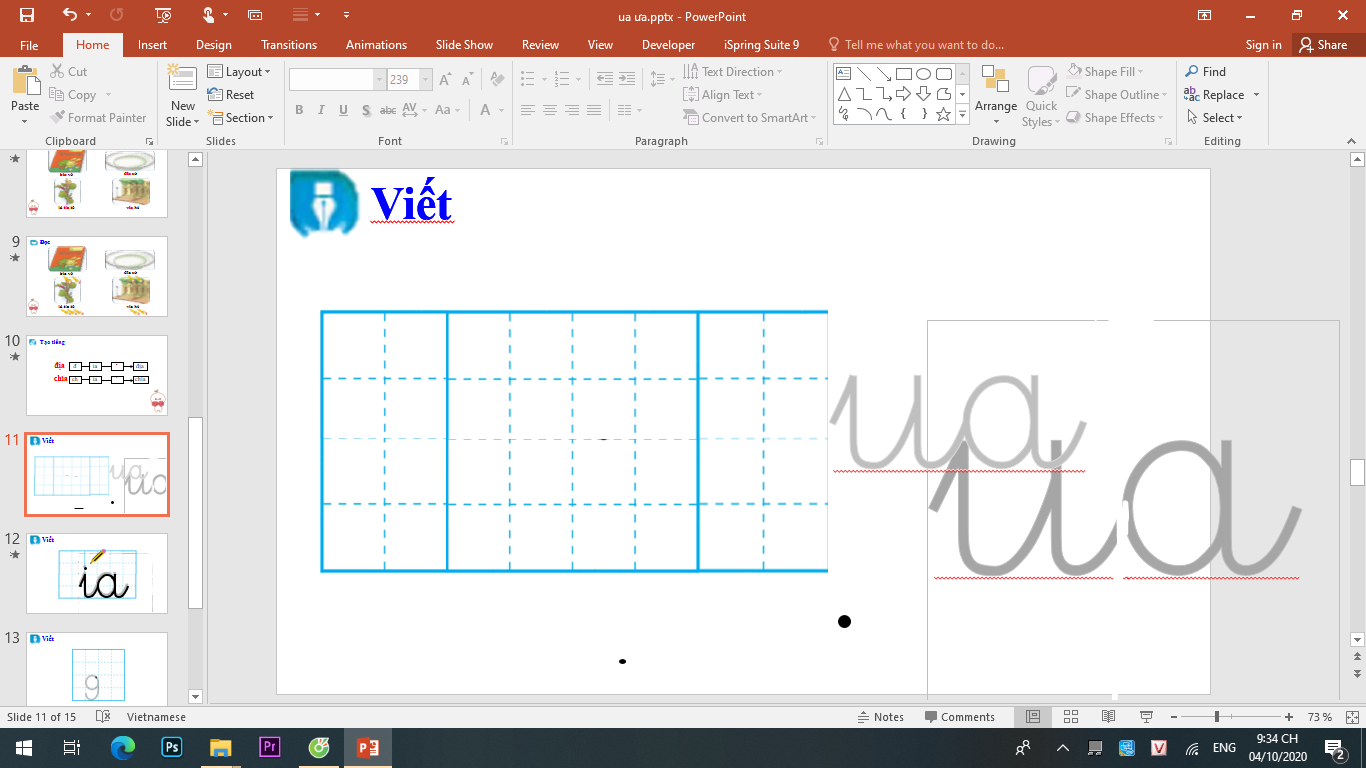 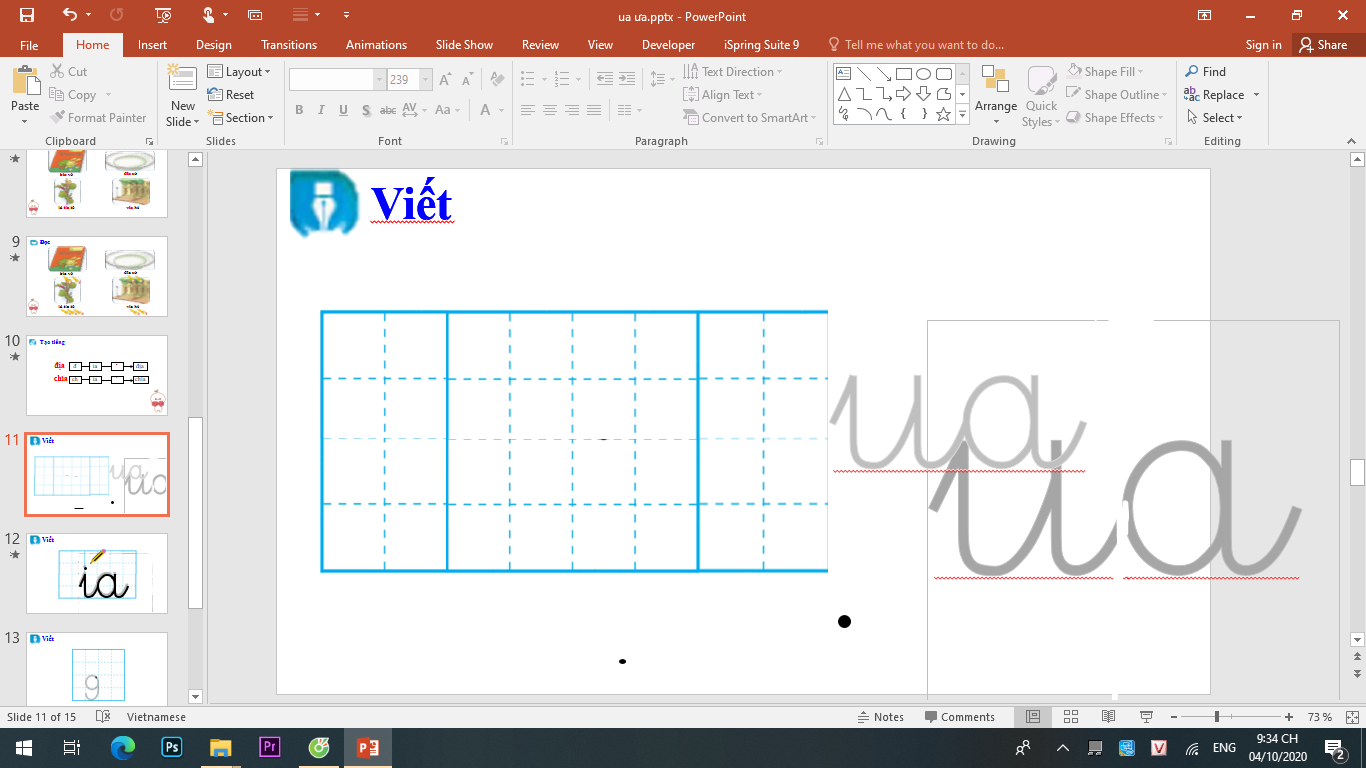 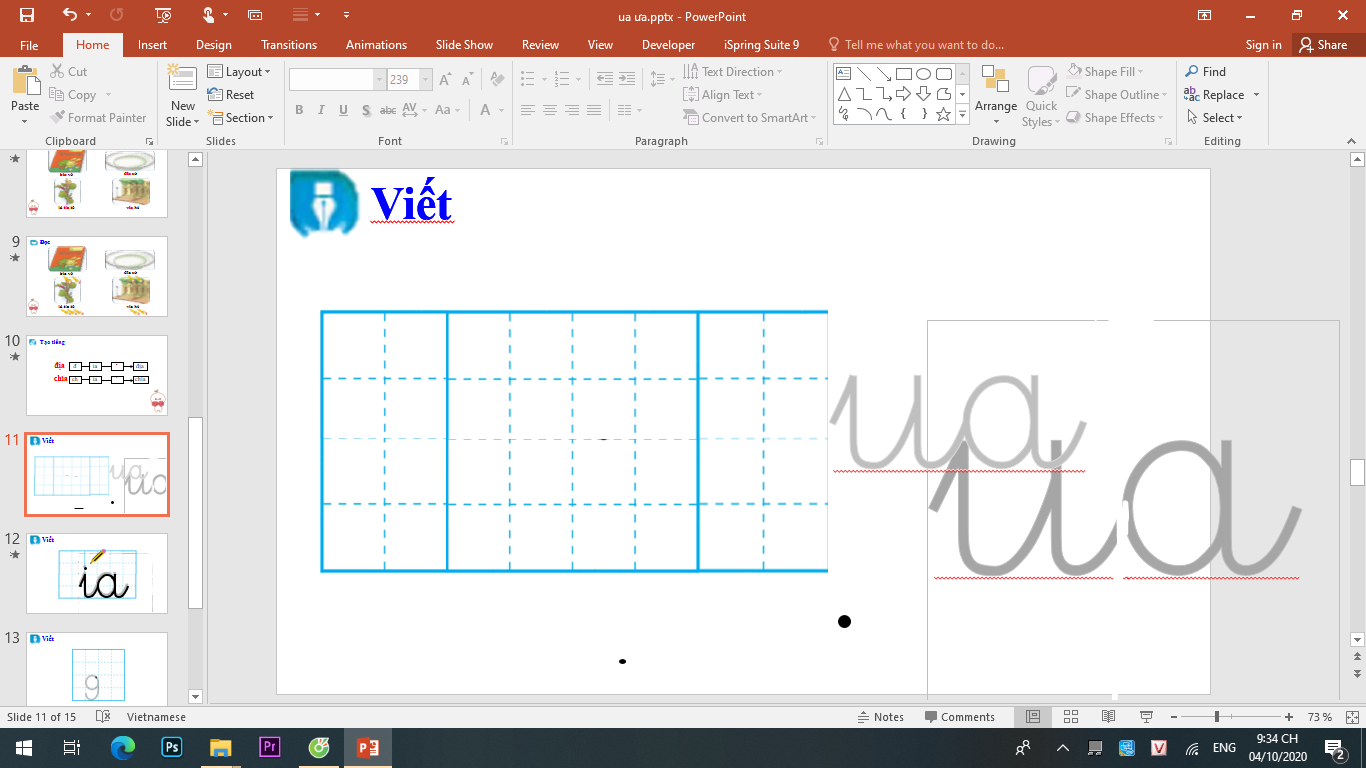 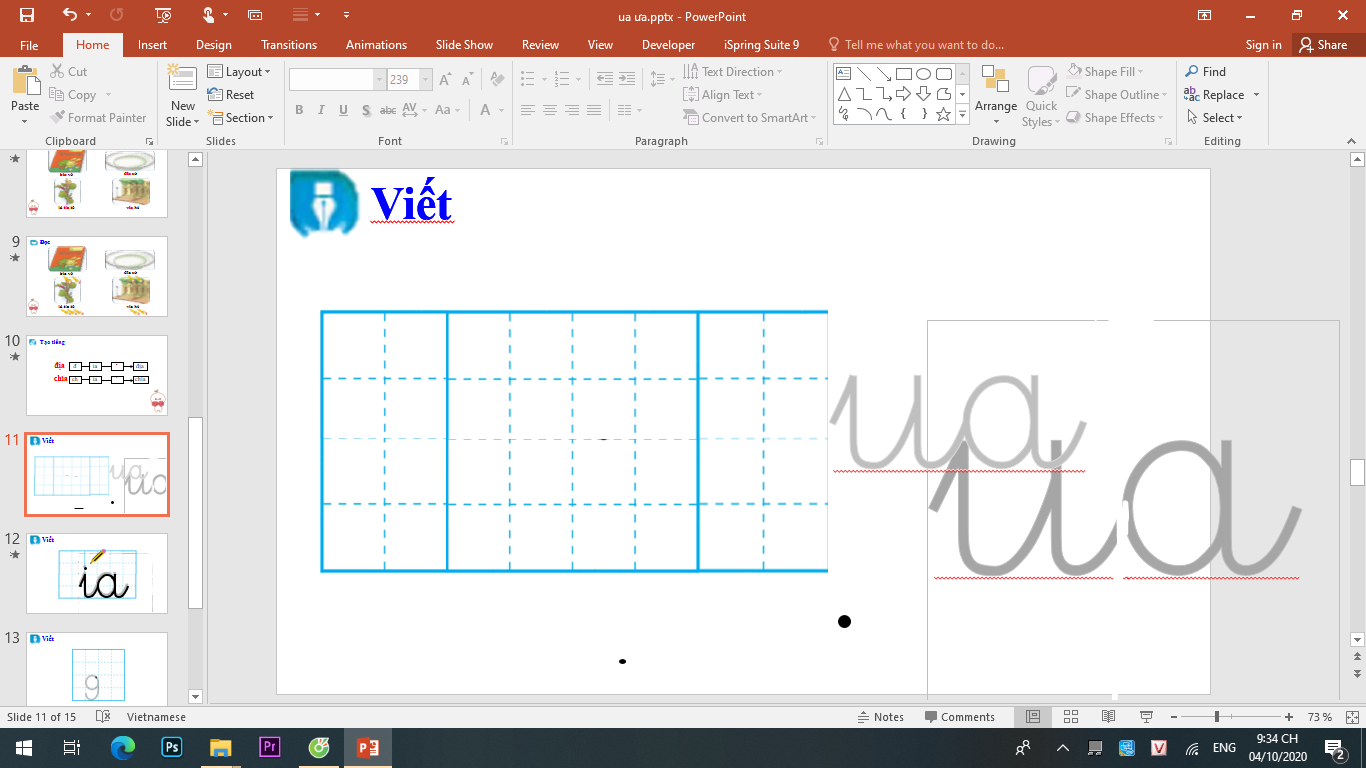 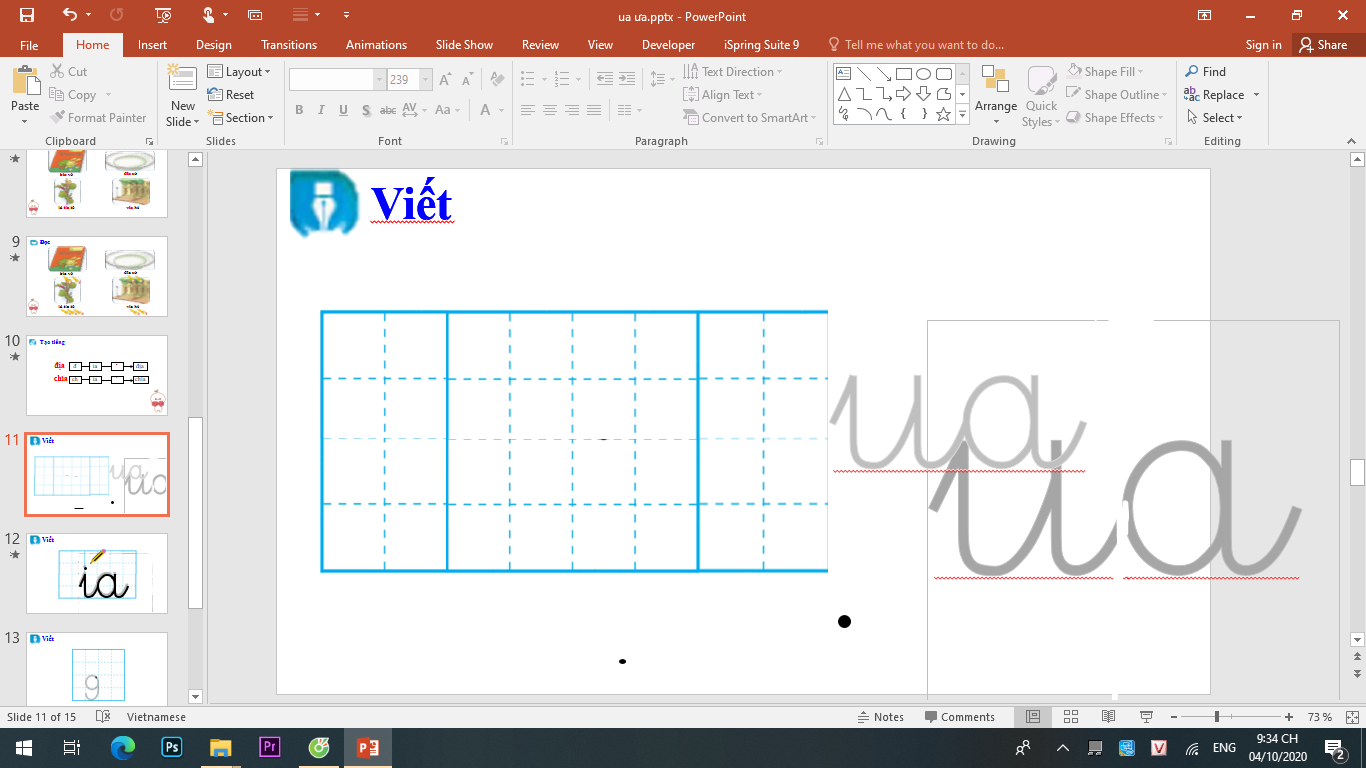 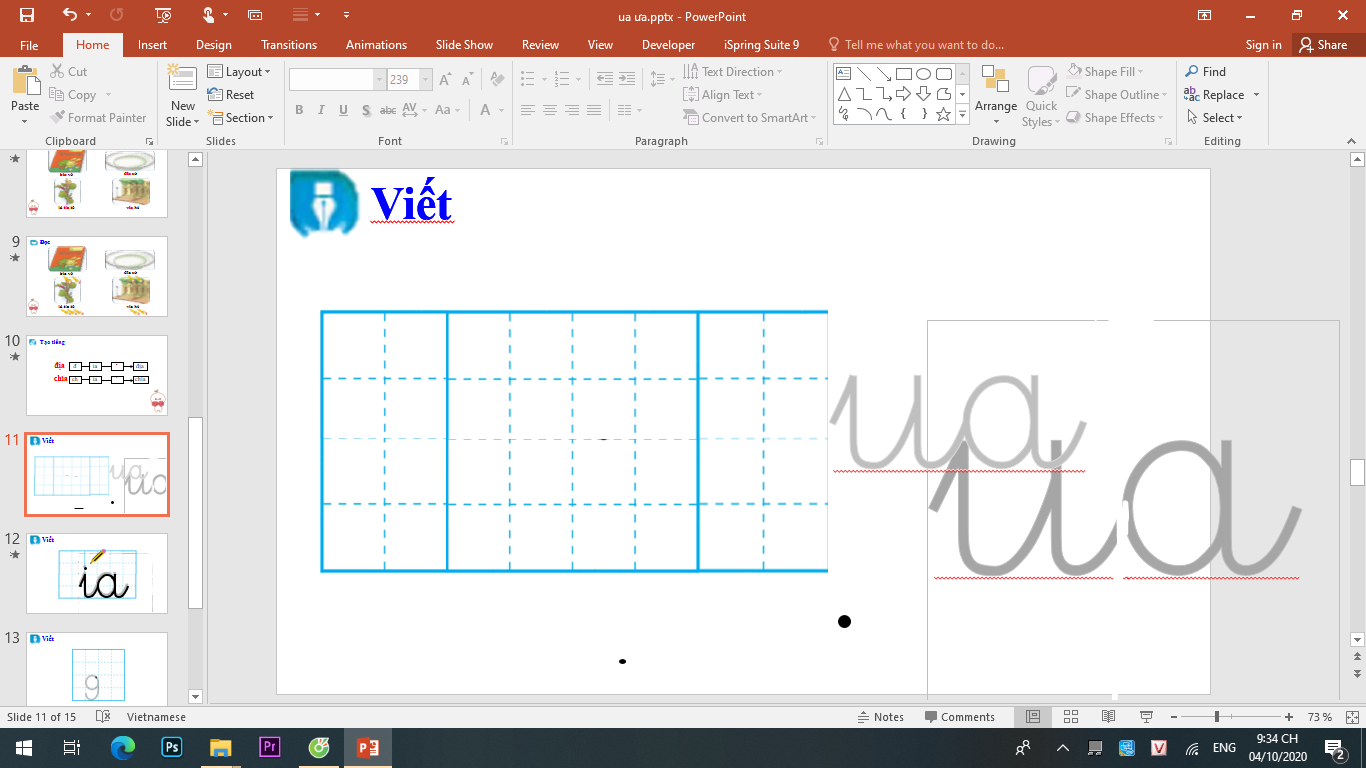 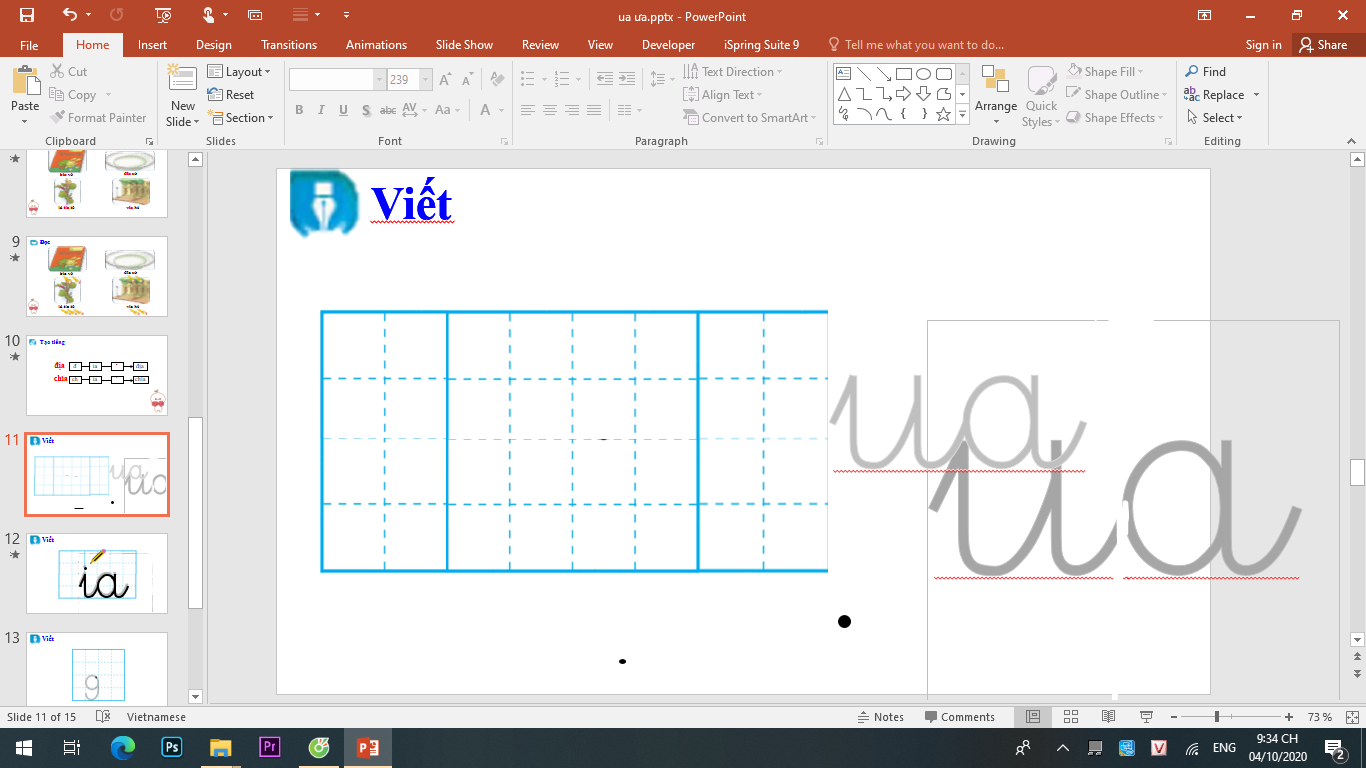 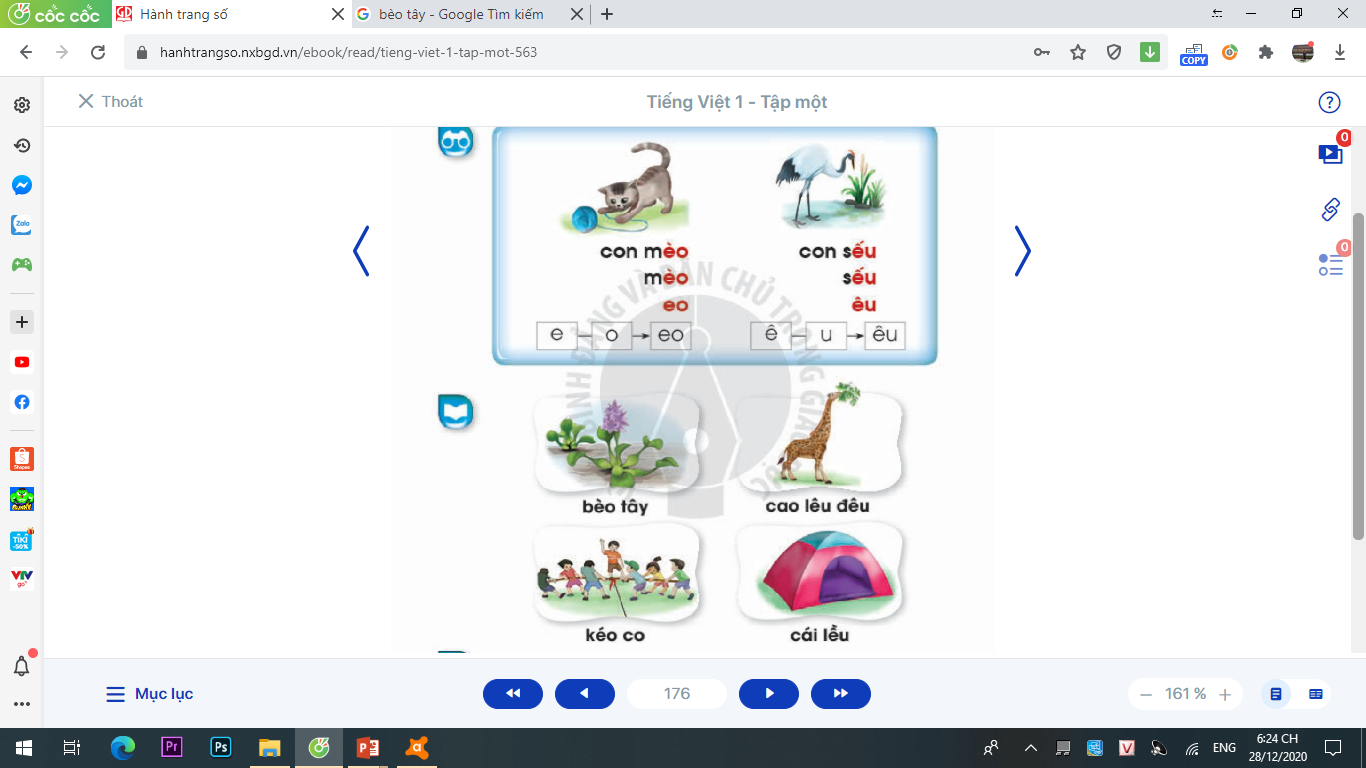 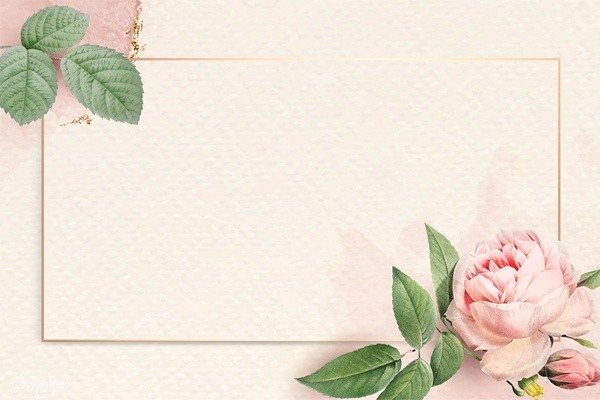 Đọc bài 
ứng dụng
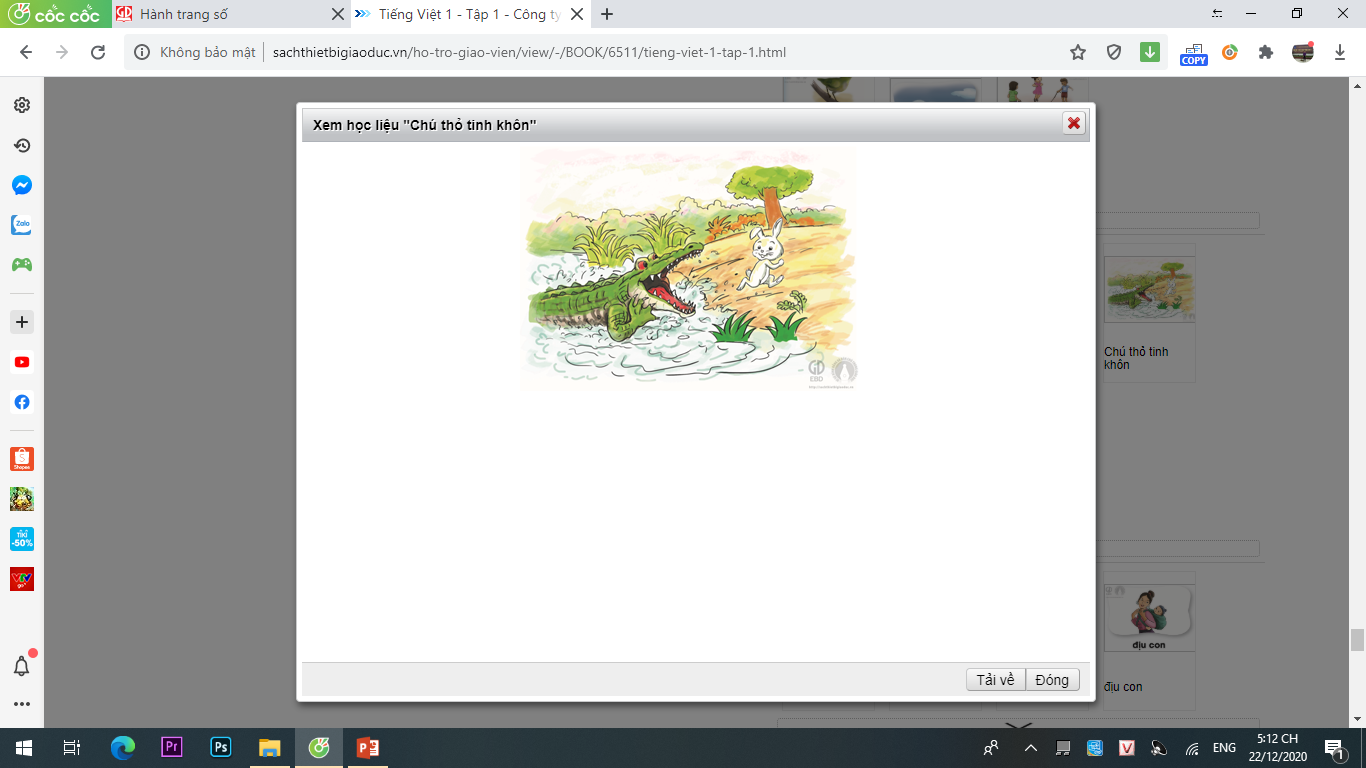 Chú thỏ tinh khôn
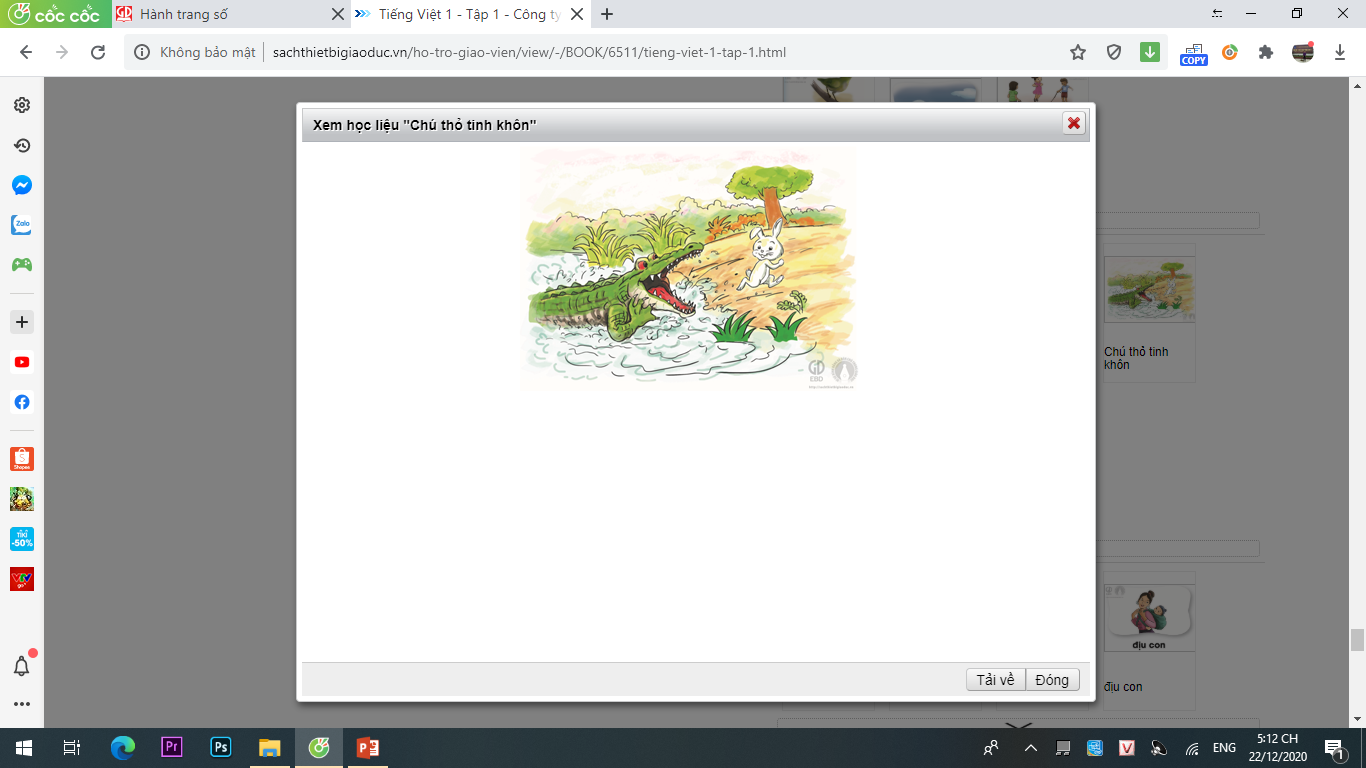 Thỏ nghỉ ra mẹo gì?
Cá sấu đớp gọn thỏ vào mồm. Nó kêu “Hu! Hu!” cốt làm thỏ sợ . Thỏ nghĩ ra một mẹo.
Bác kêu “Hu! Hu!” cháu chẳng sợ đâu. Bác mà kêu “Ha! Ha!” cháu sẽ sợ lắm.
    Cá sấu bèn há to mồm kêu “Ha! Ha!”. Thỏ nhảy phốt ra và chạy biến vào rừng.
Phỏng theo Truyện dân gian
eo
êu
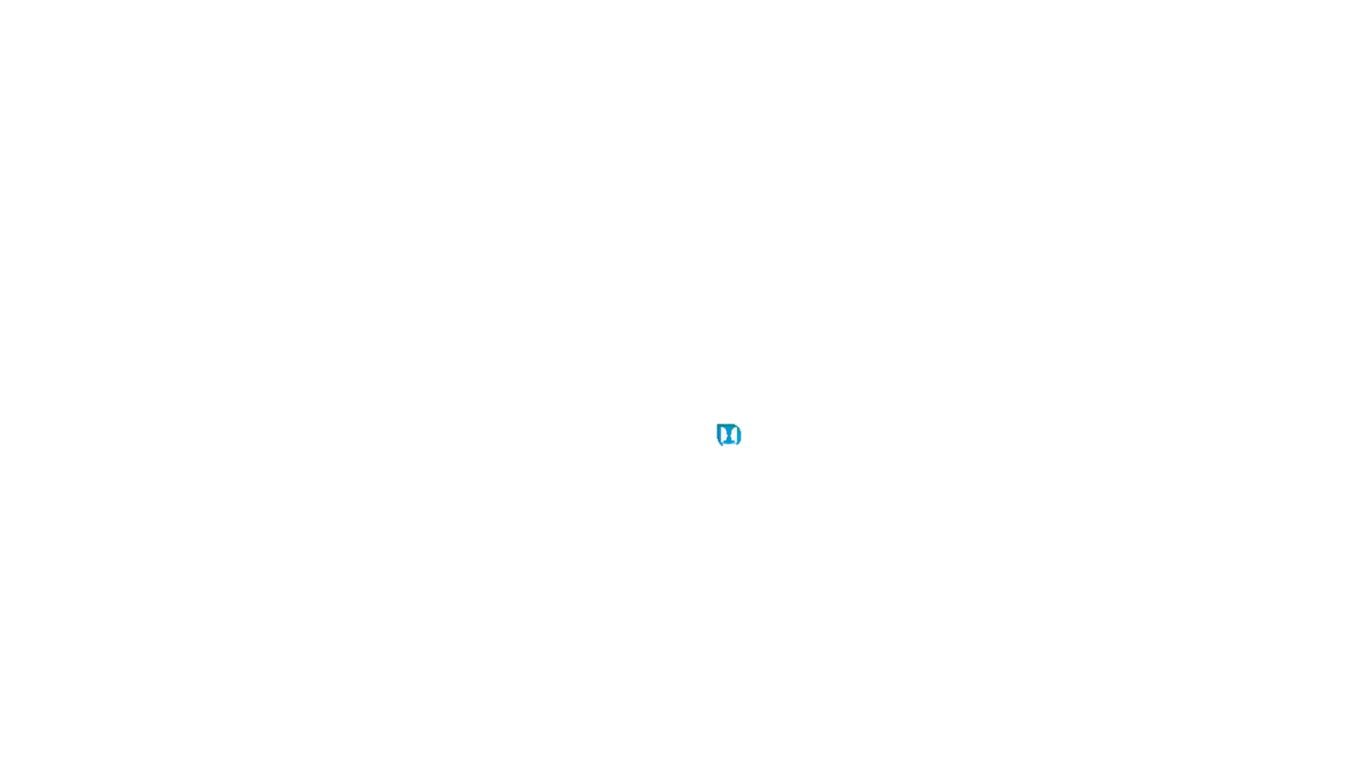 Nói và nghe
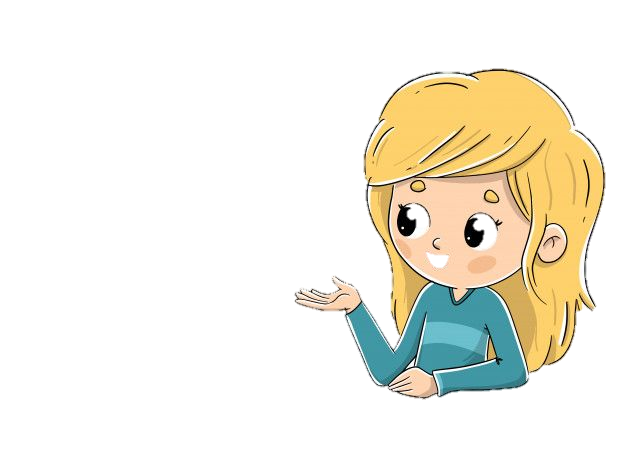 Bạn biết nhân vật nào tinh khôn như thỏ?
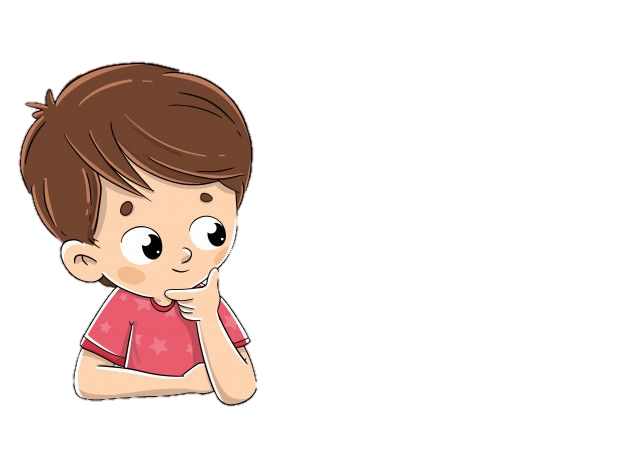 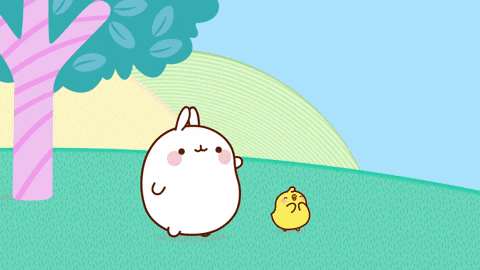 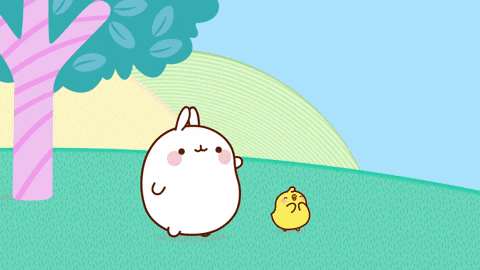 CHÚC CÁC EM HỌC GIỎI!
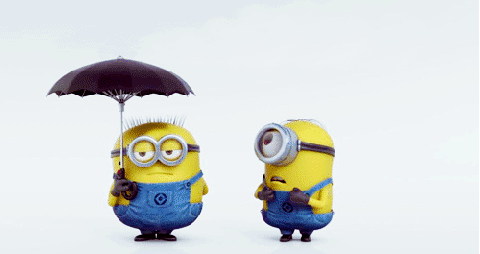